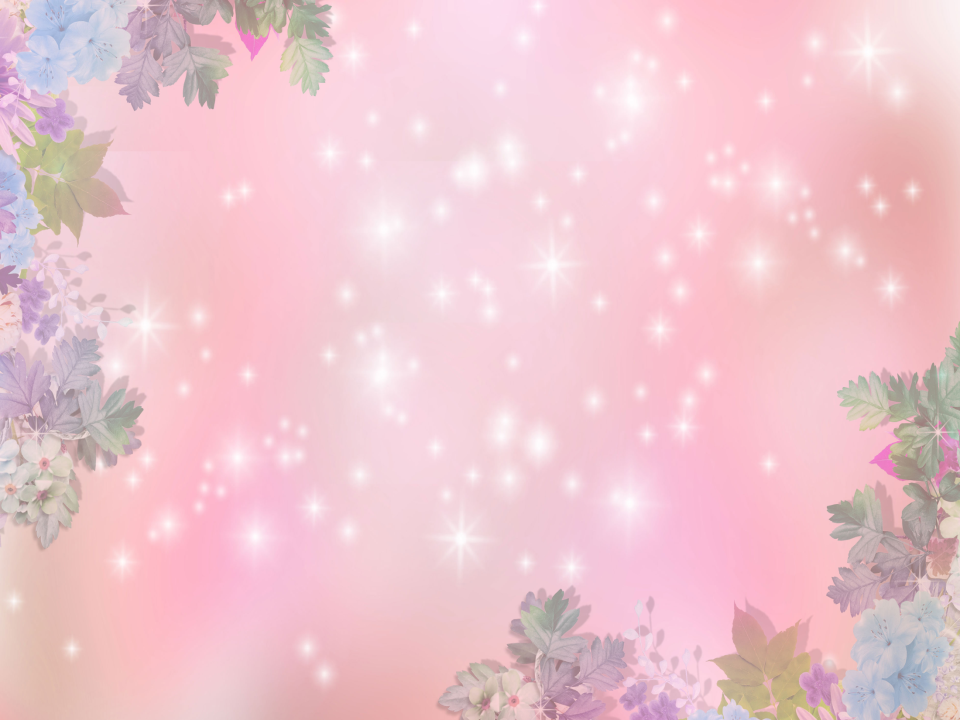 "Прощай, начальная школа!"
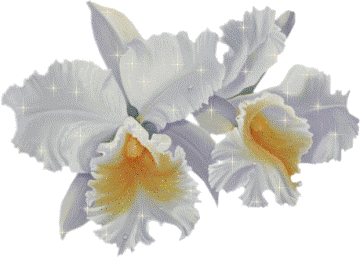 В добрый путь!
Желаю удачи на следующейступеньке к знаниям.
Желаю удачи на следующейступеньке к знаниям
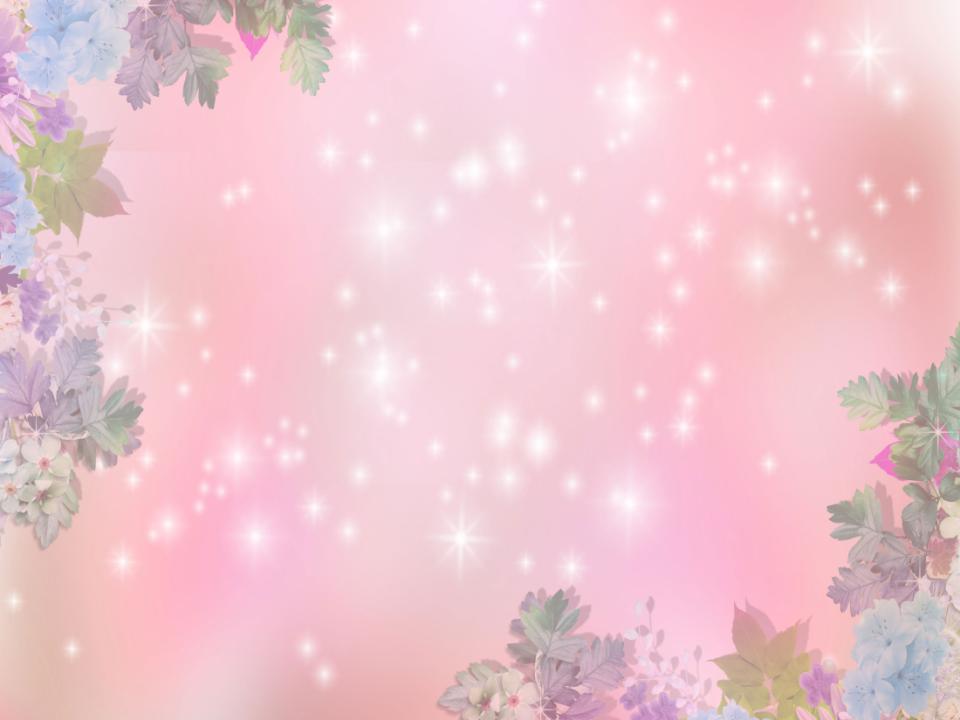 Учитель 4 “Б”классаМукашева Лилия Хайдаровна
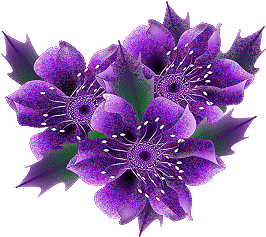 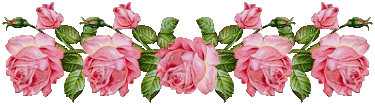 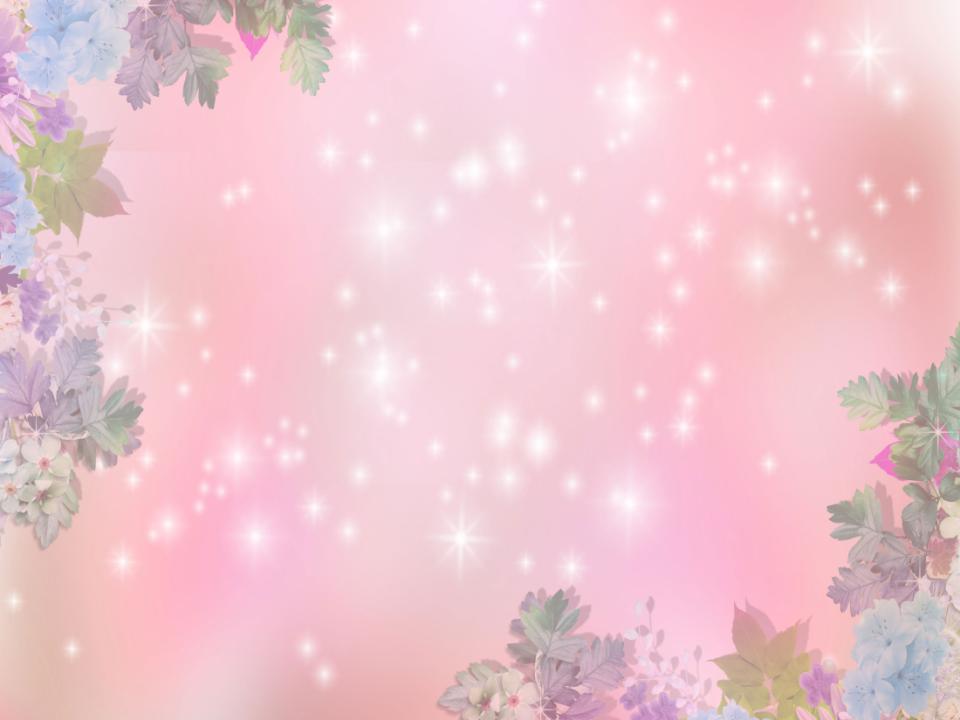 Поле чудес
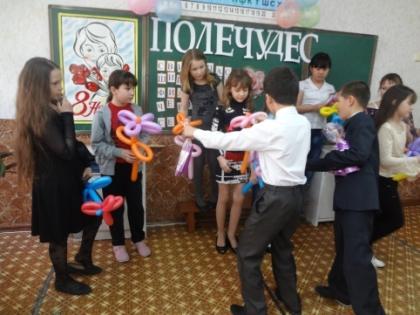 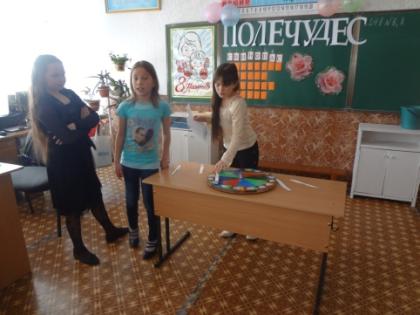 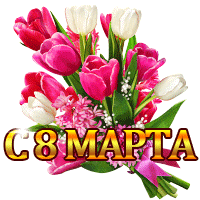 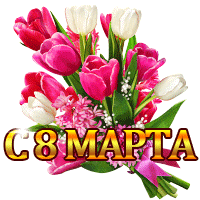 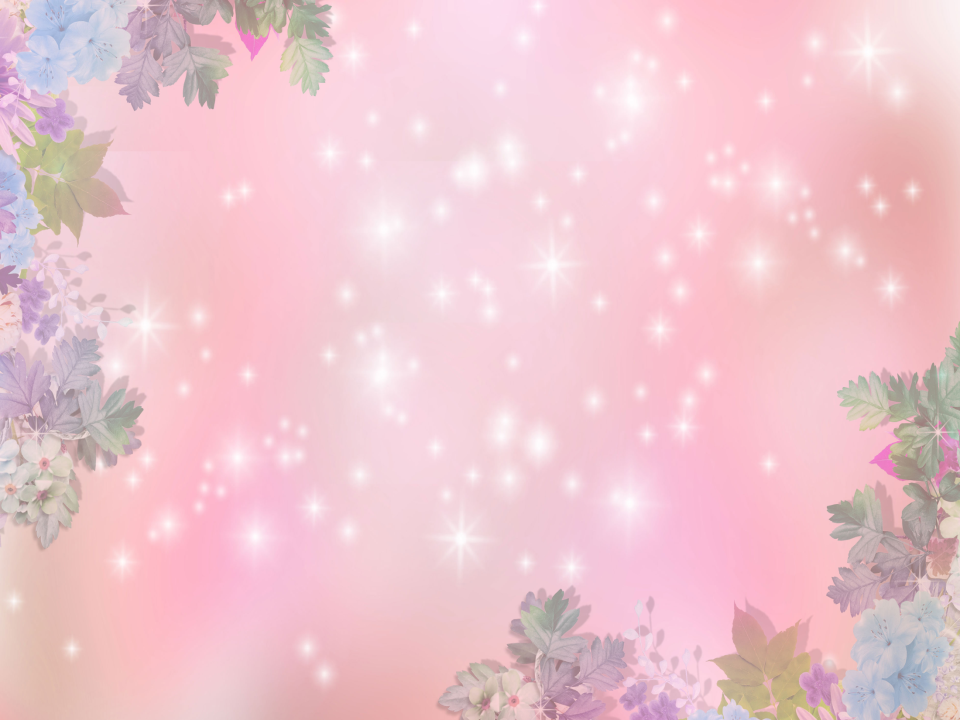 Урок самопознания
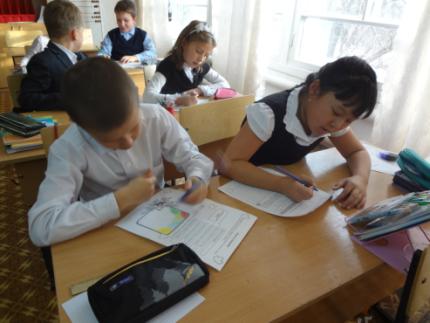 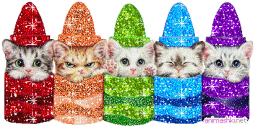 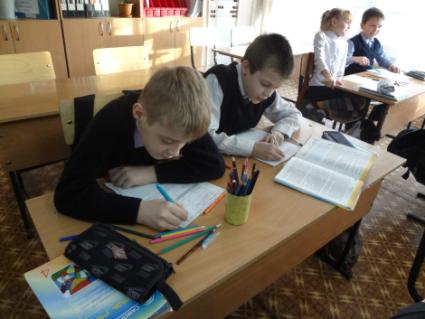 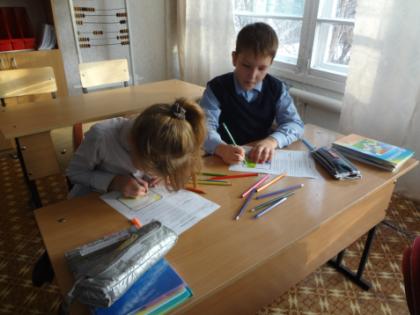 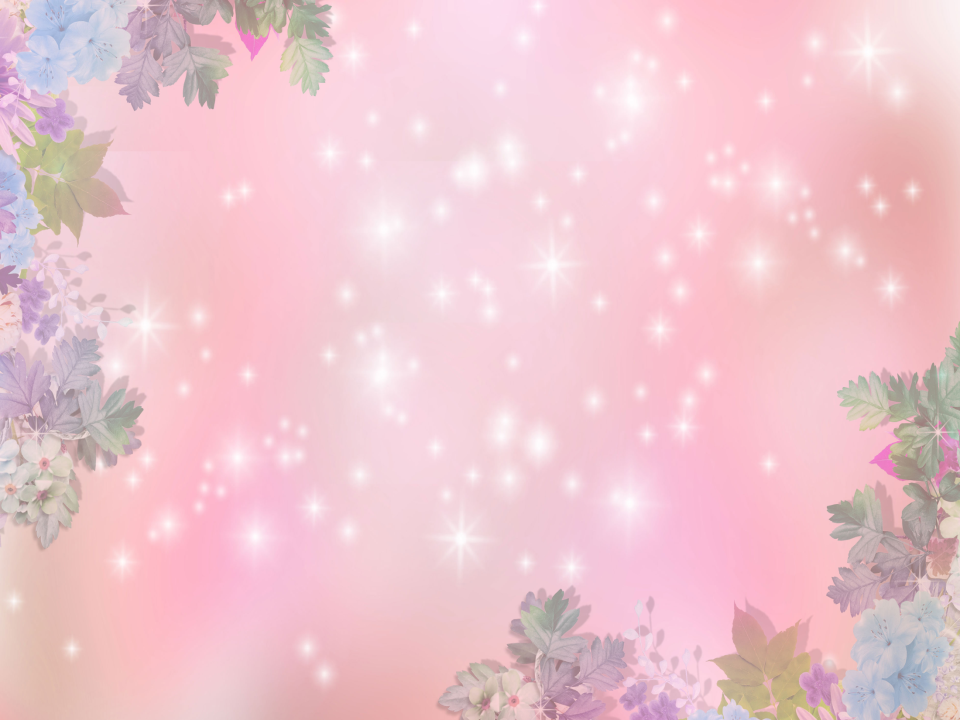 1 сентября
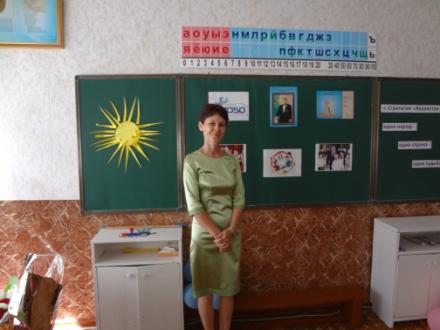 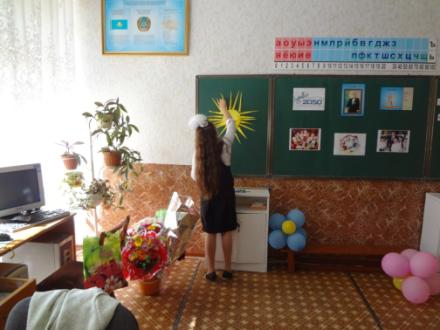 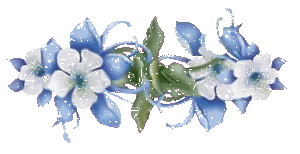 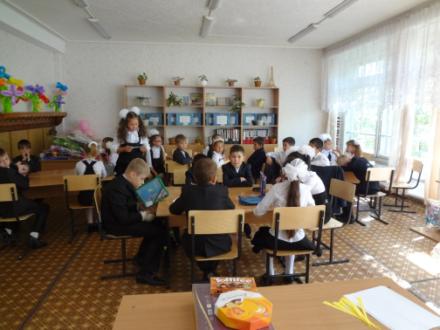 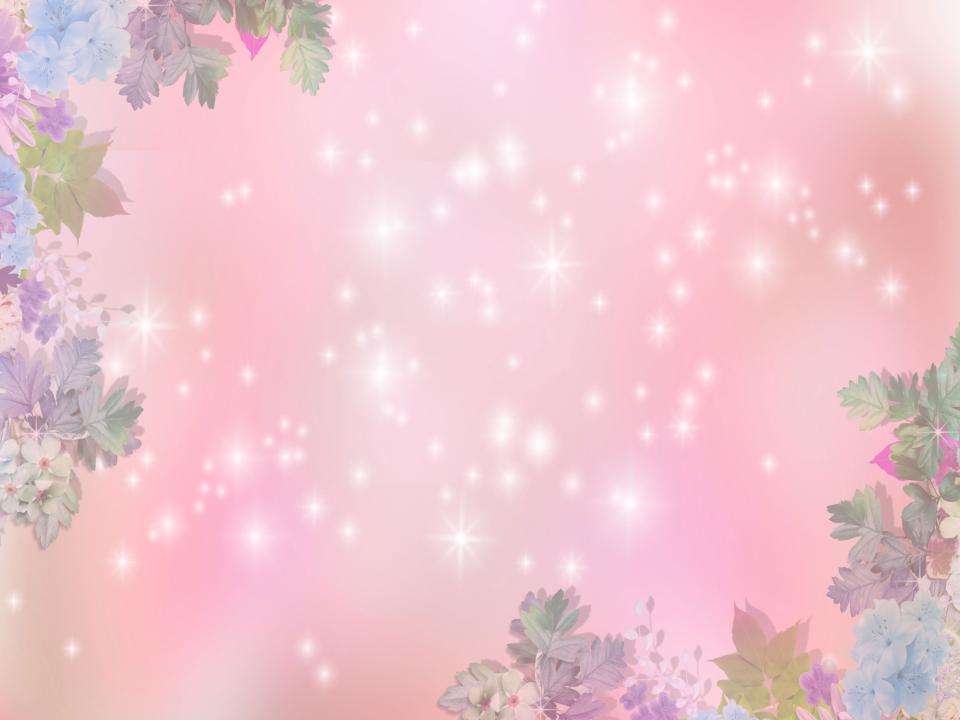 День Конституции
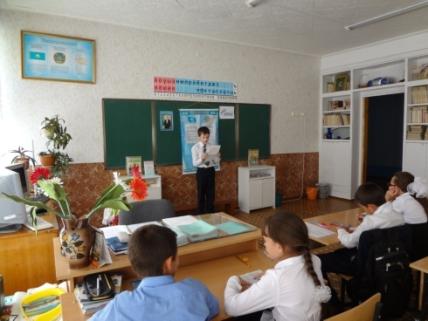 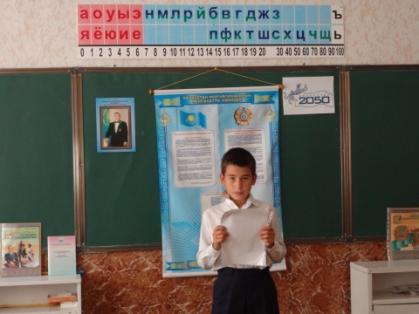 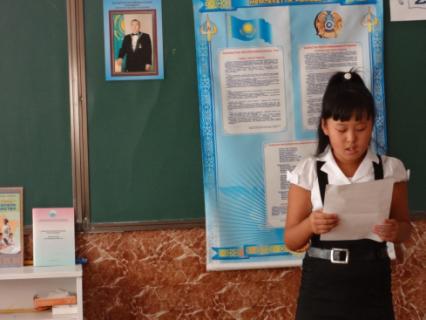 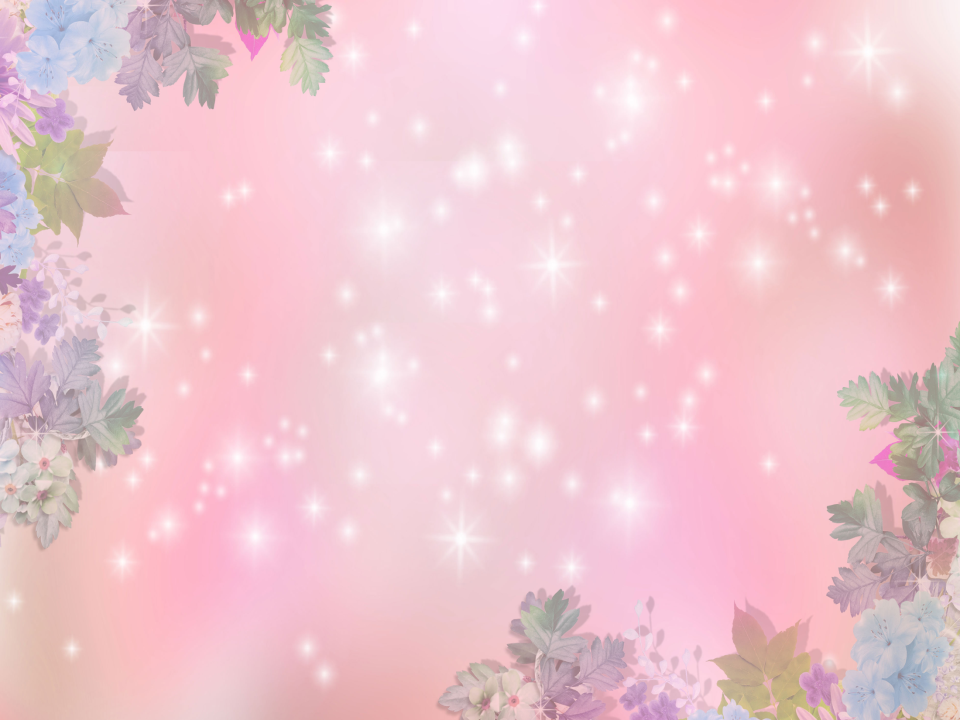 День здоровья
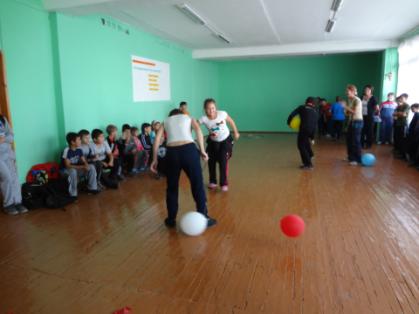 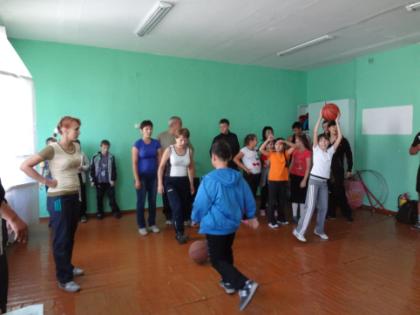 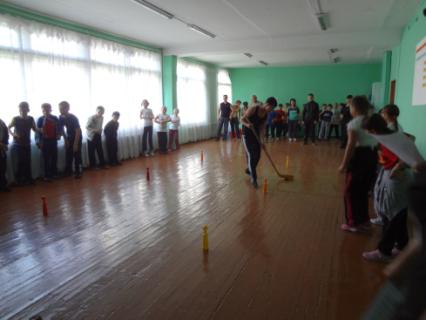 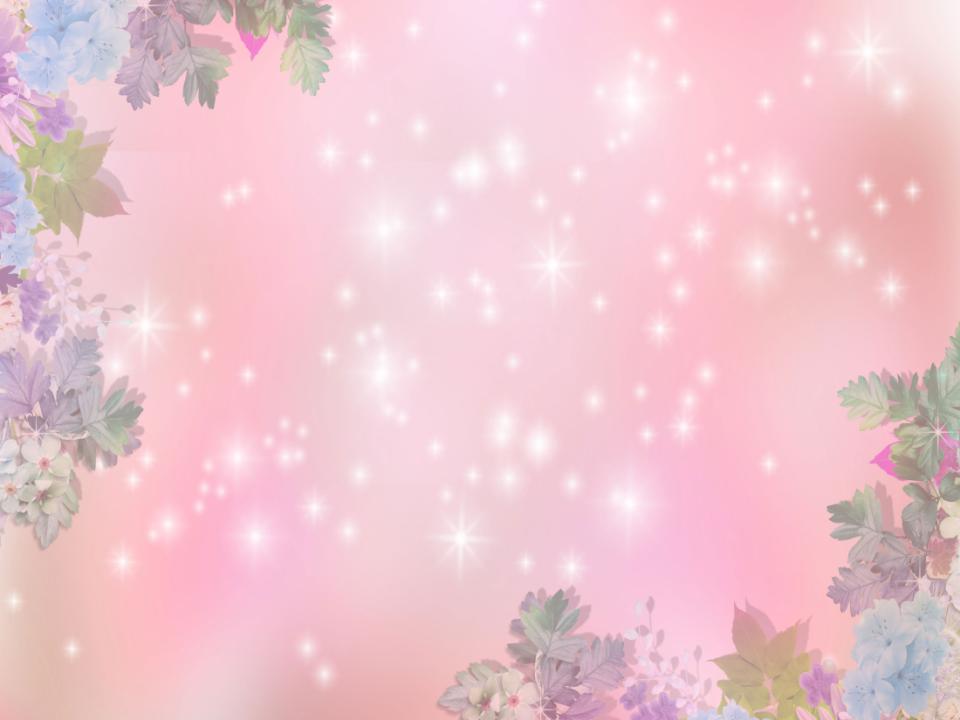 День первого Президента
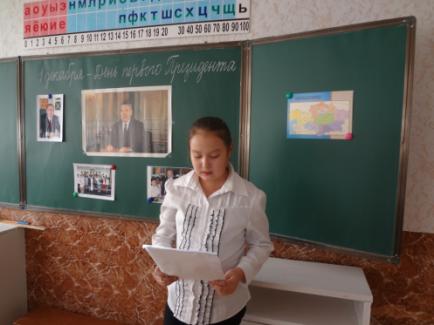 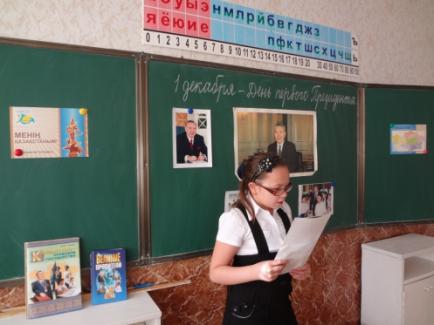 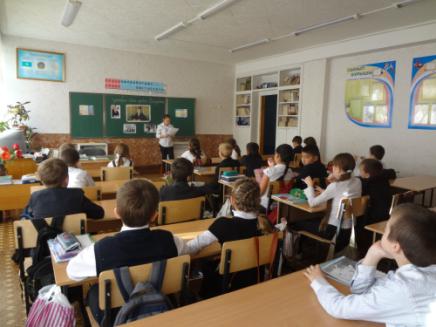 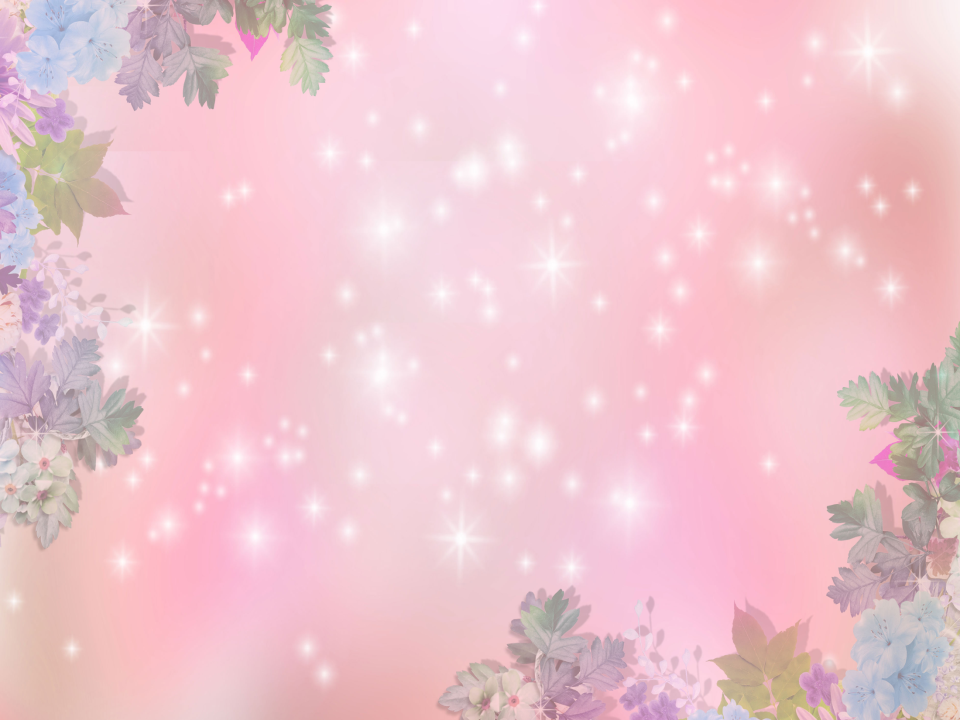 День Независимости Казахстана
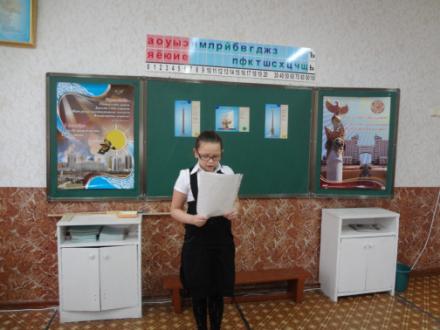 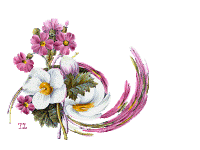 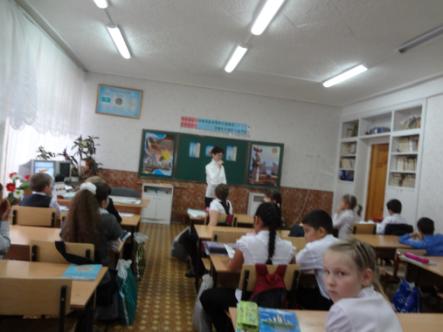 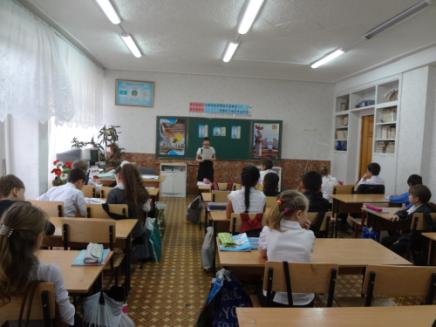 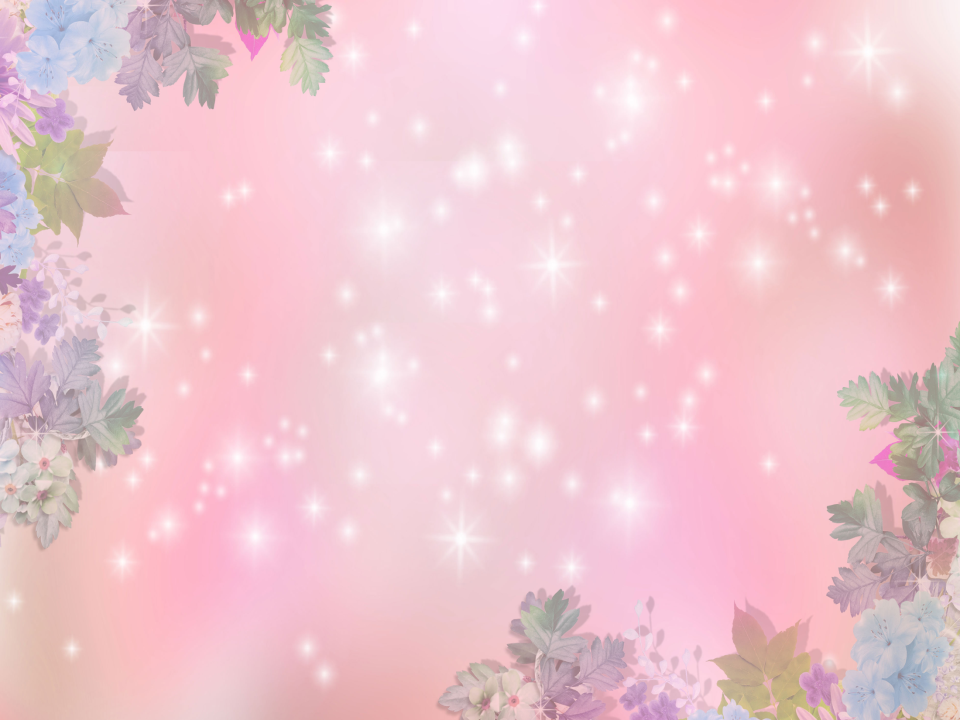 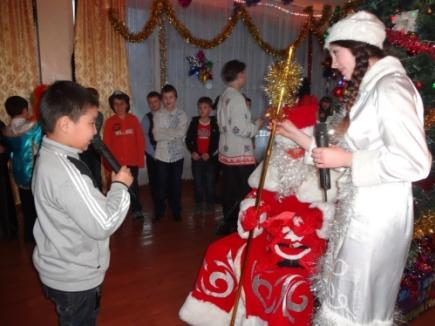 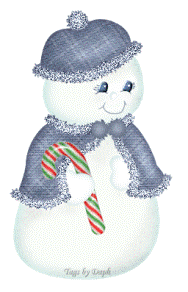 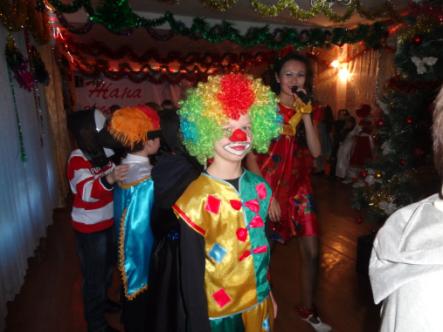 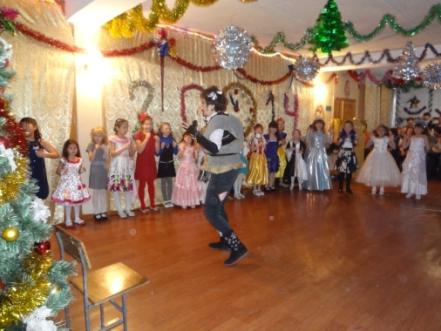 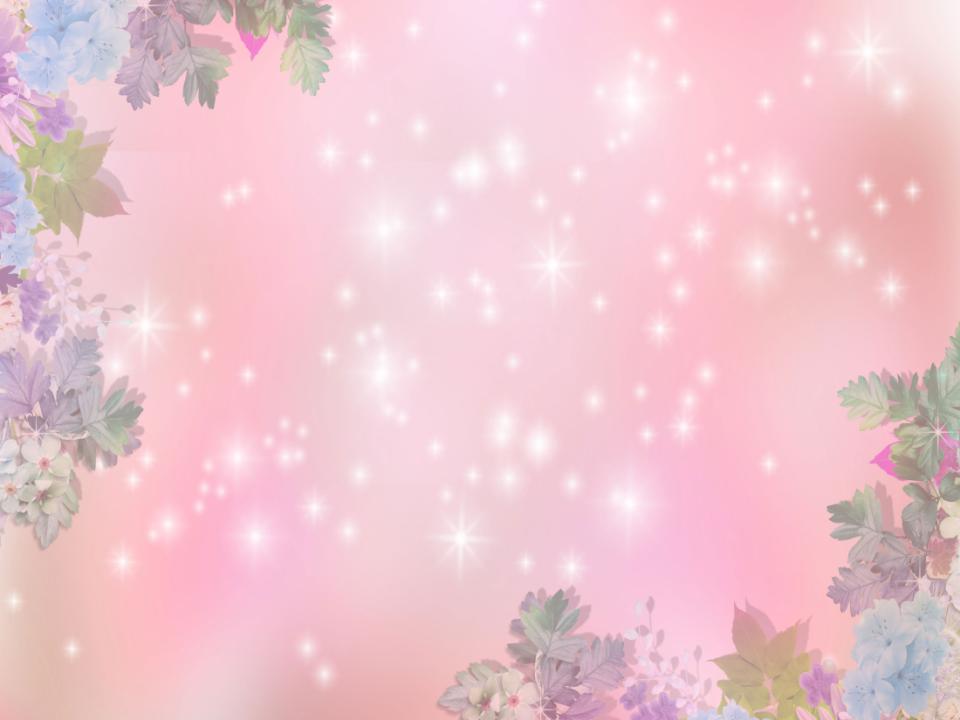 Конкурс стихов о маме
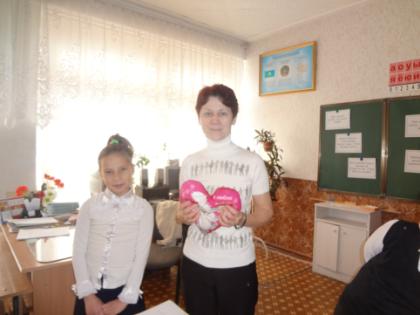 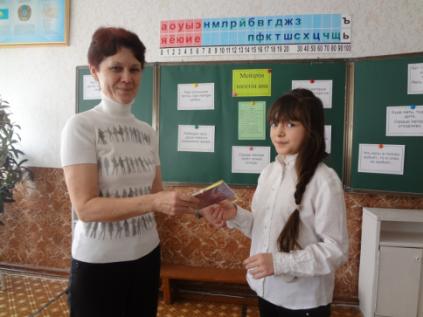 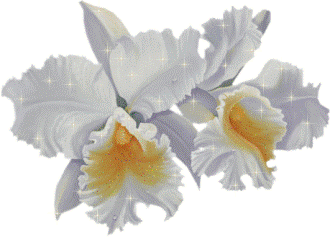 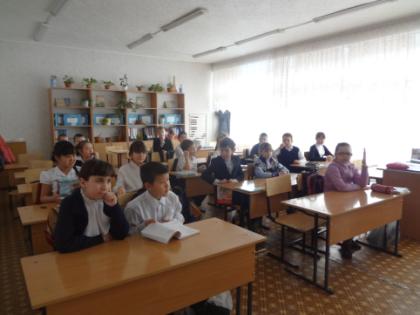 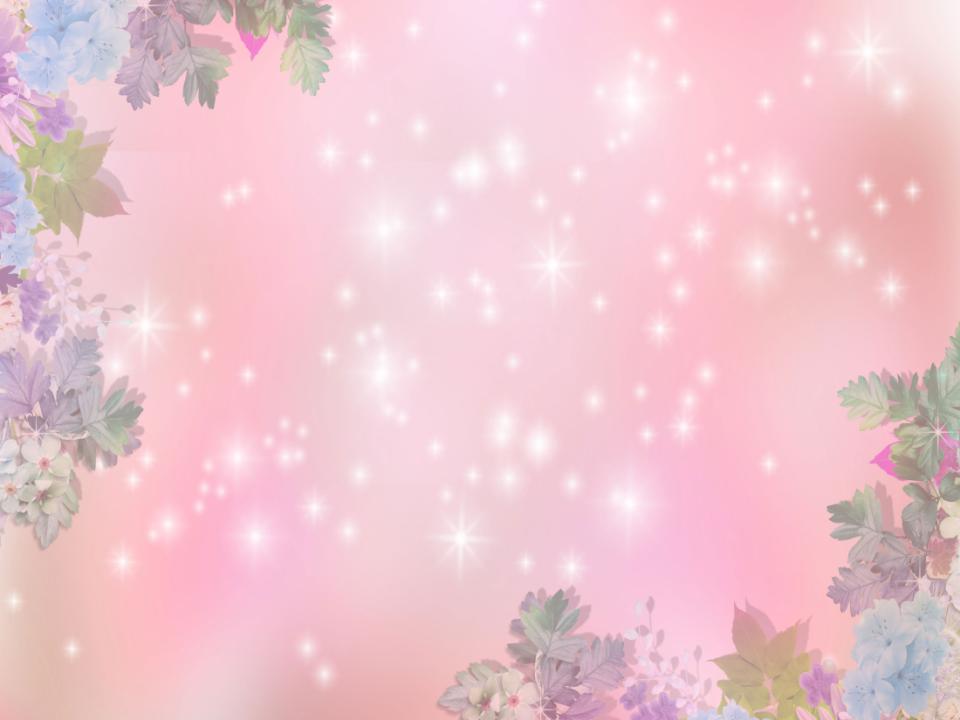 Наурыз-2014
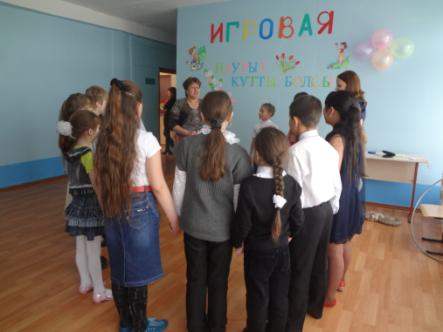 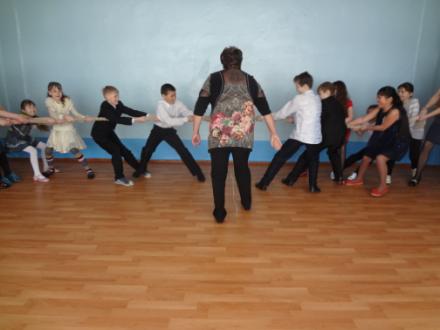 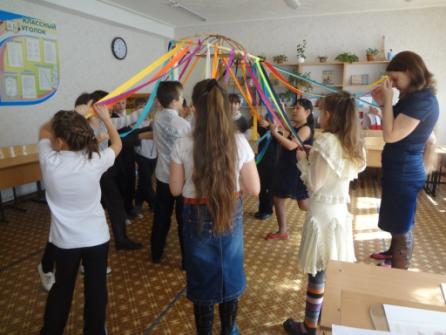 День единства народов Казахстана
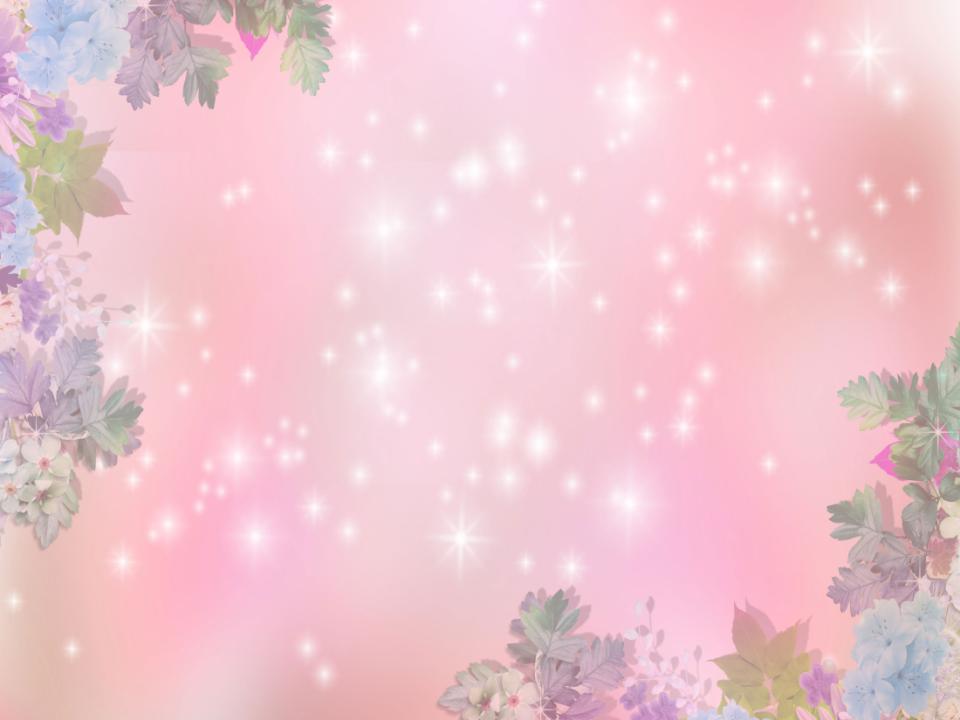 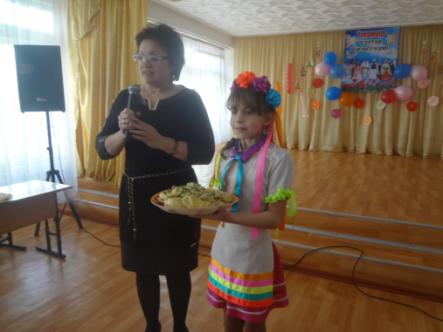 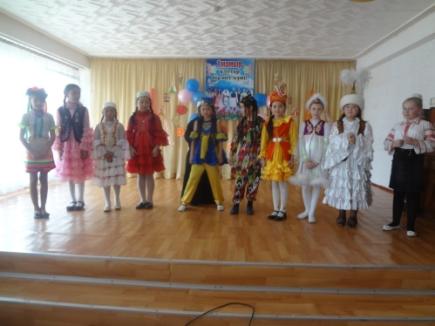 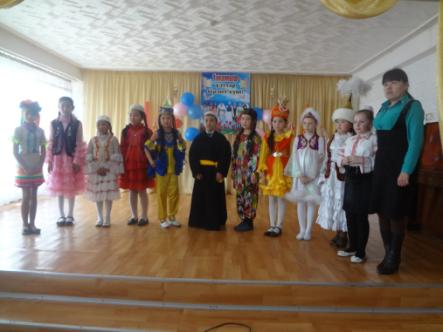 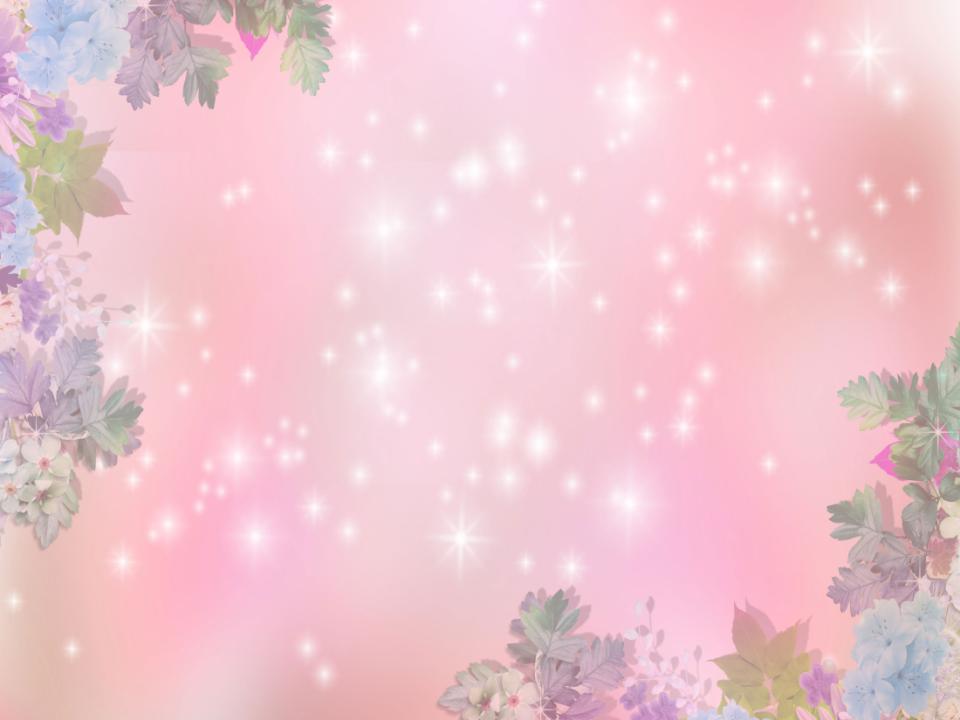 Субботник. Сажаем саженцы
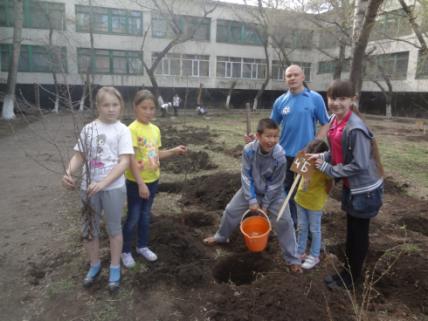 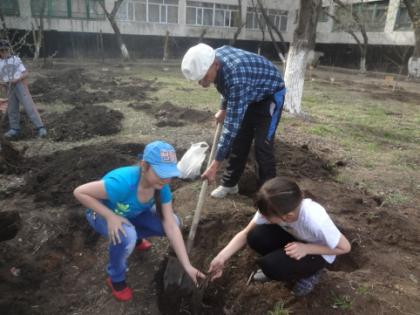 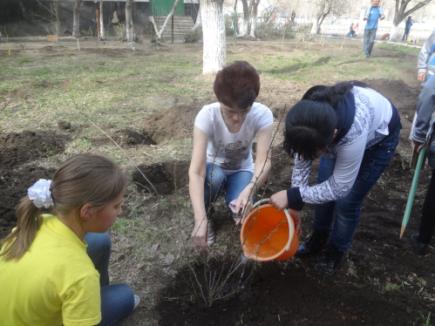 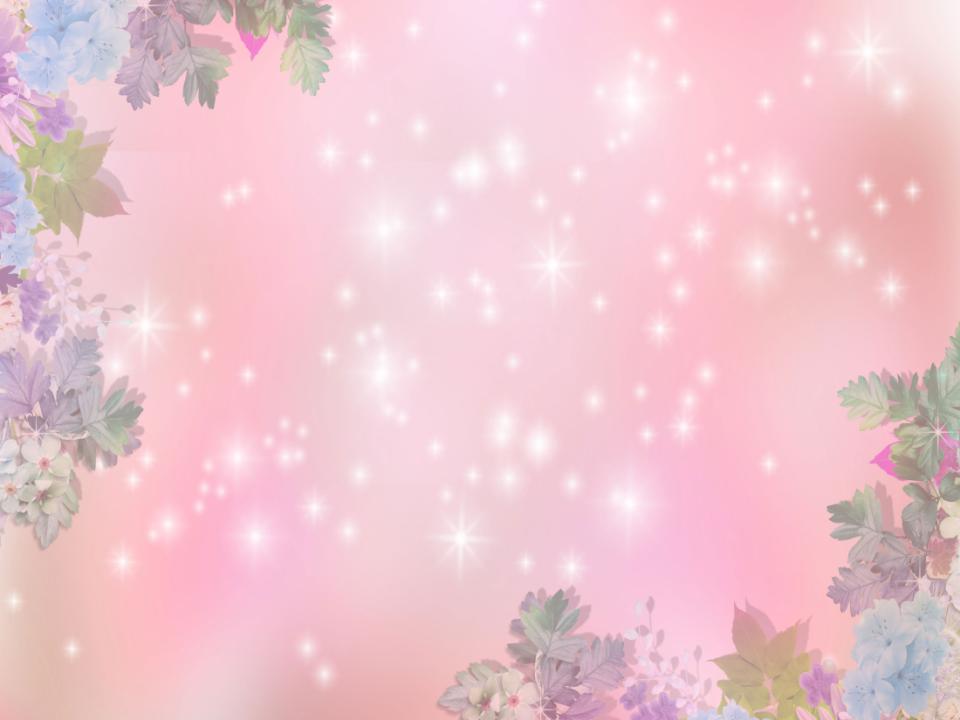 День защитника Отечества
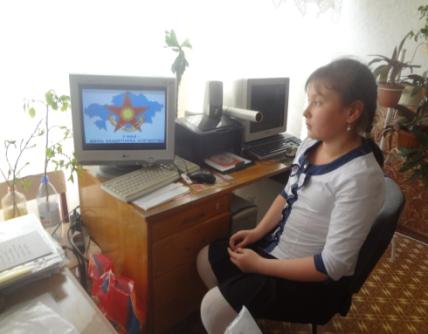 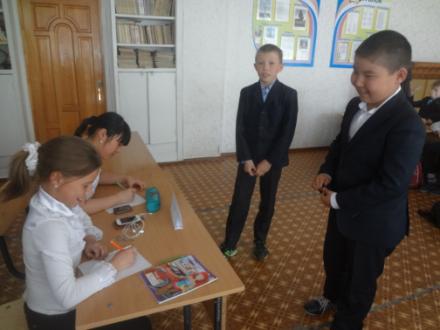 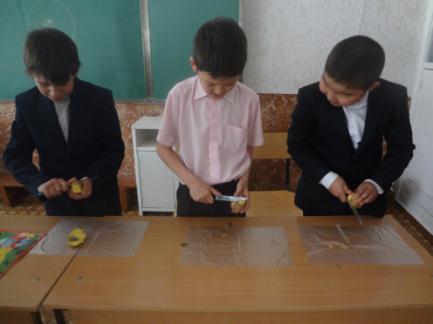 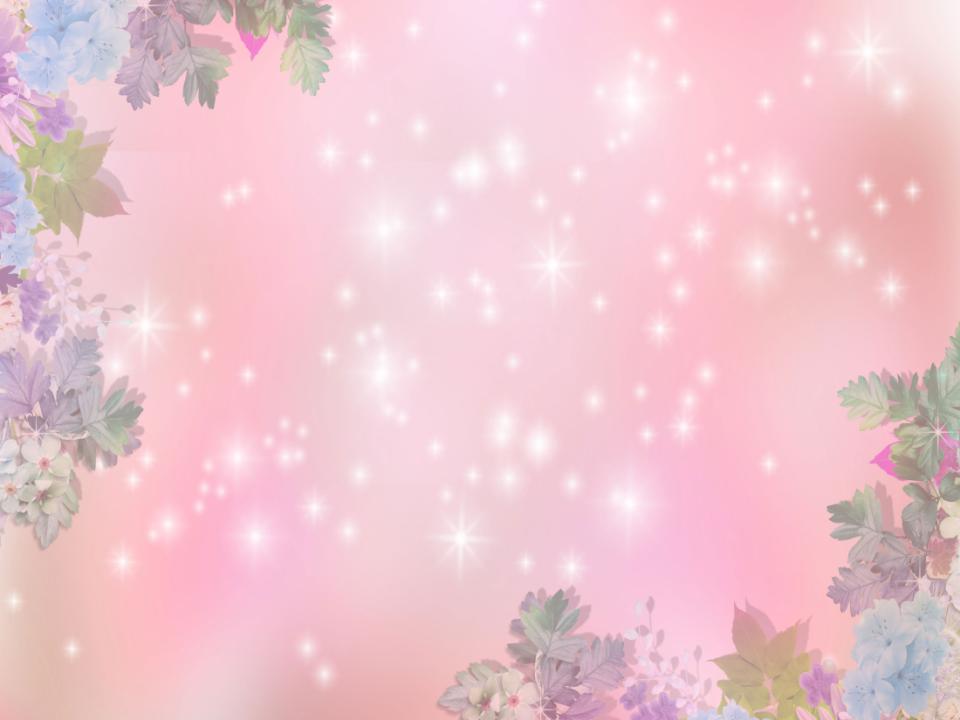 Школьная научно-практическая конференция
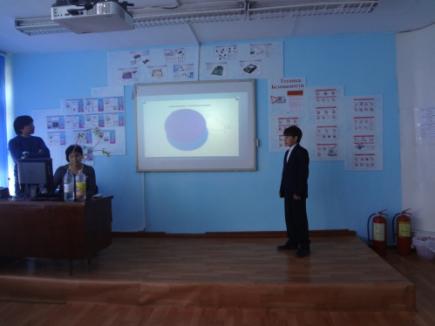 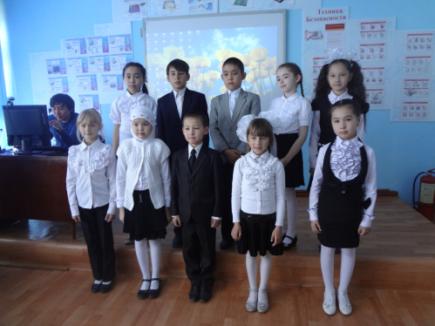 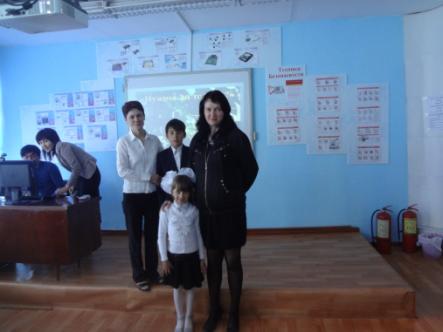 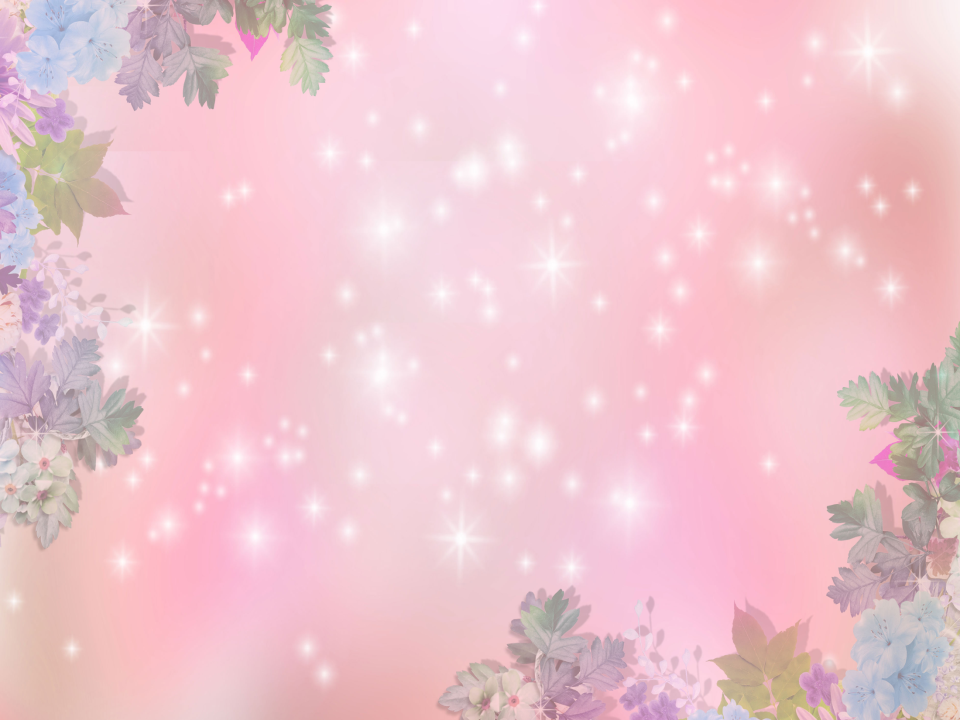 Вручение дипломов
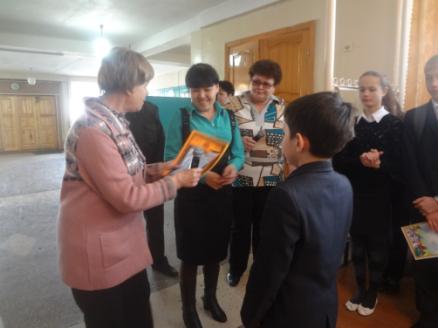 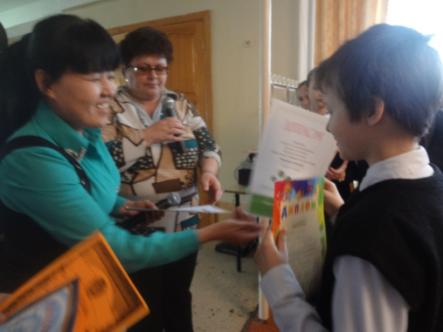 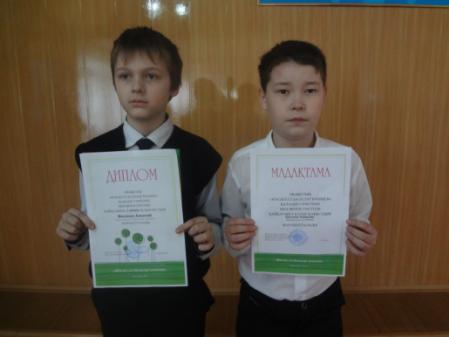 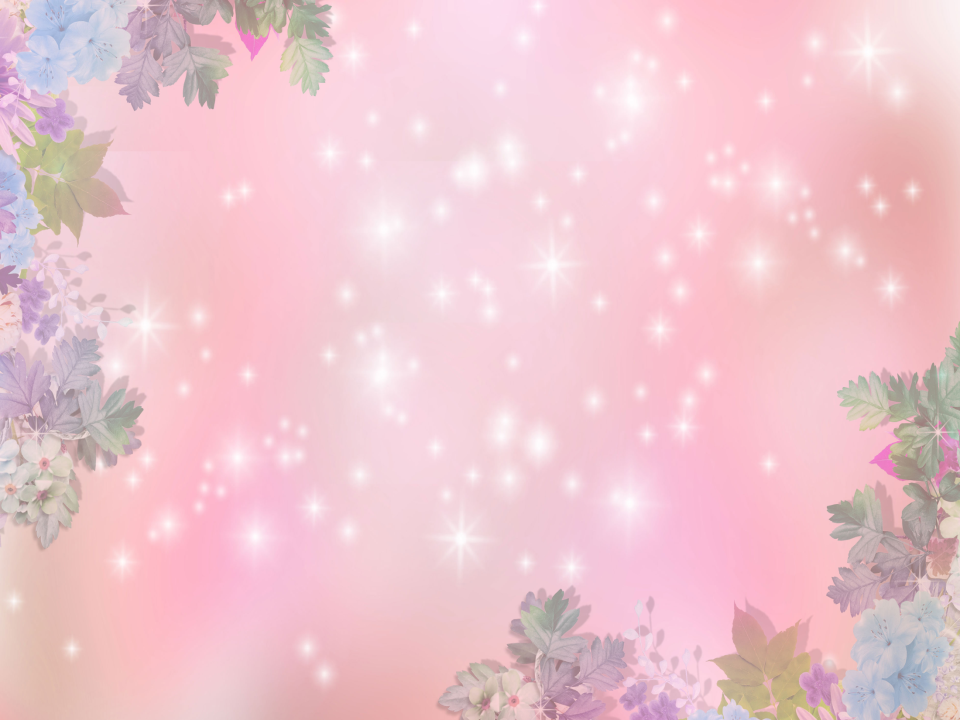 Вручение дипломов после 1 тура
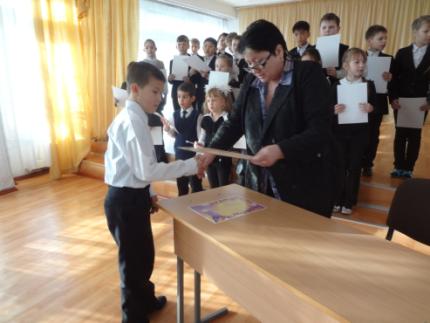 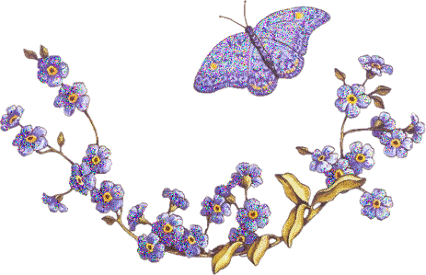 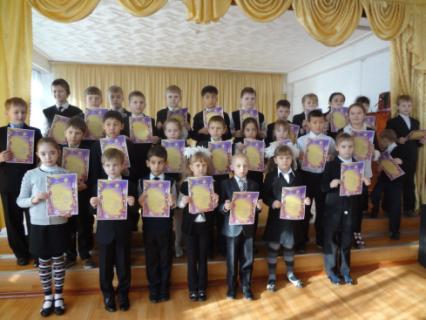 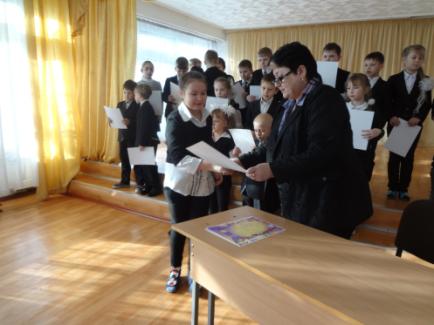 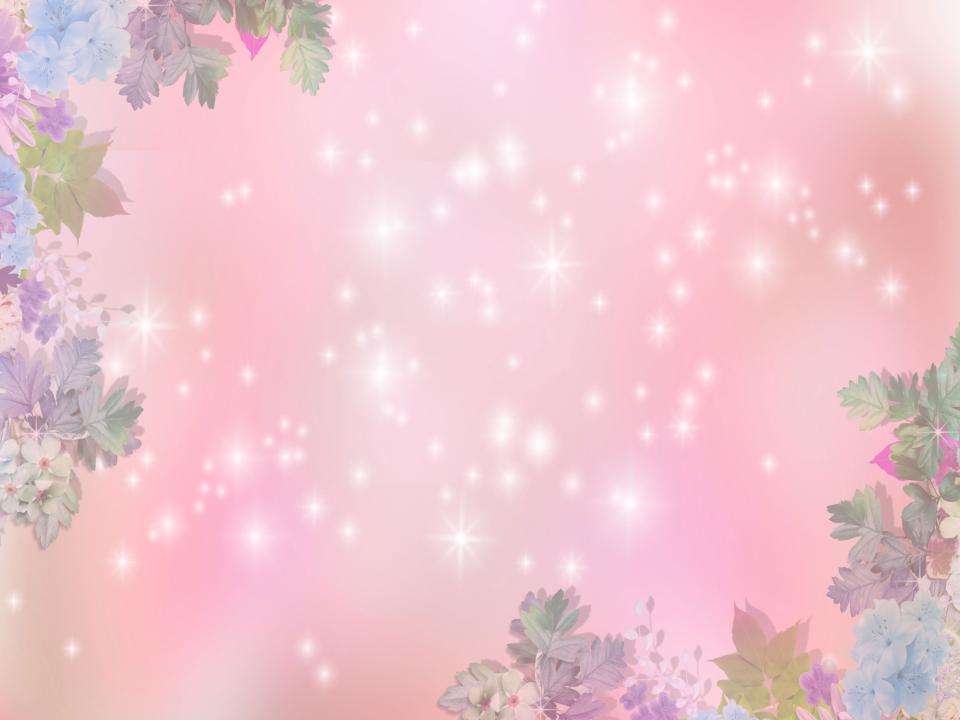 День первого Президента. кл. час
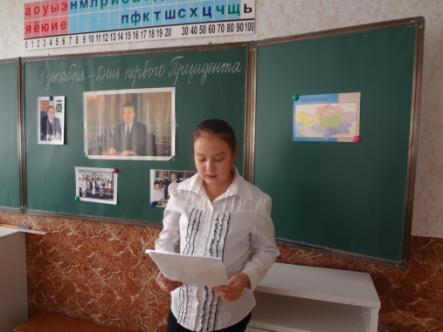 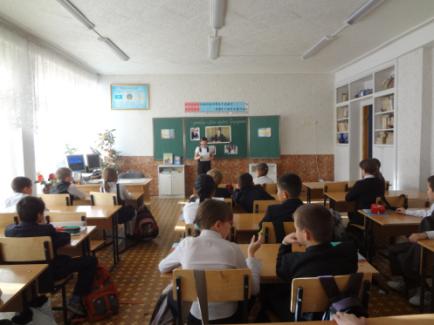 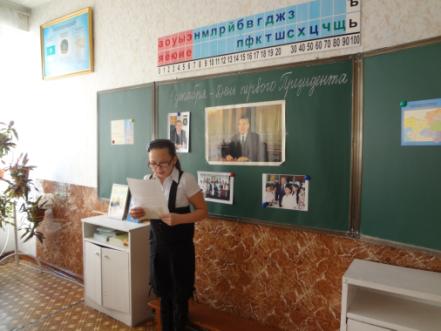 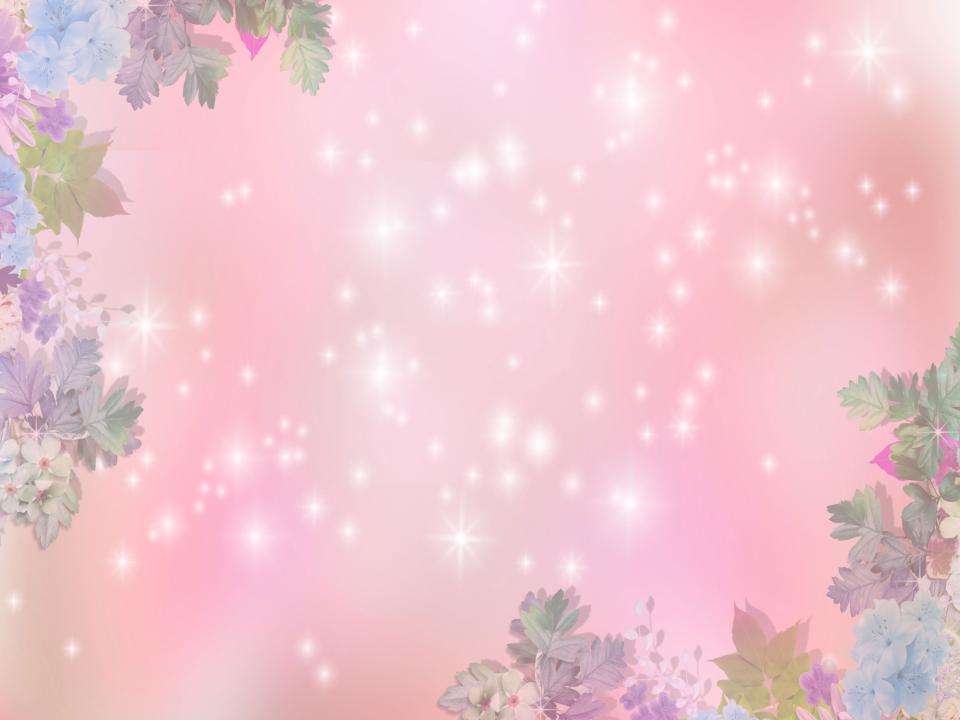 Урок самопознания и ИЗО
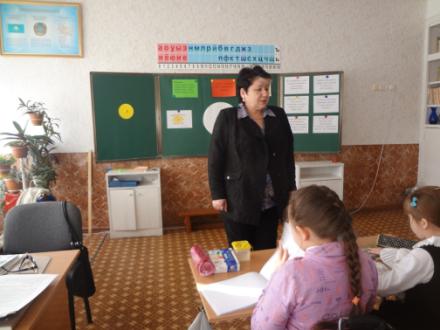 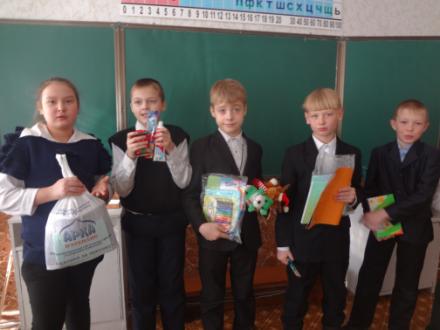 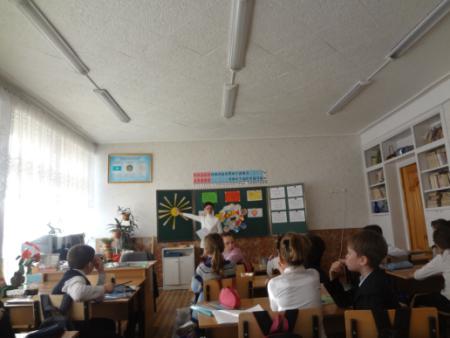 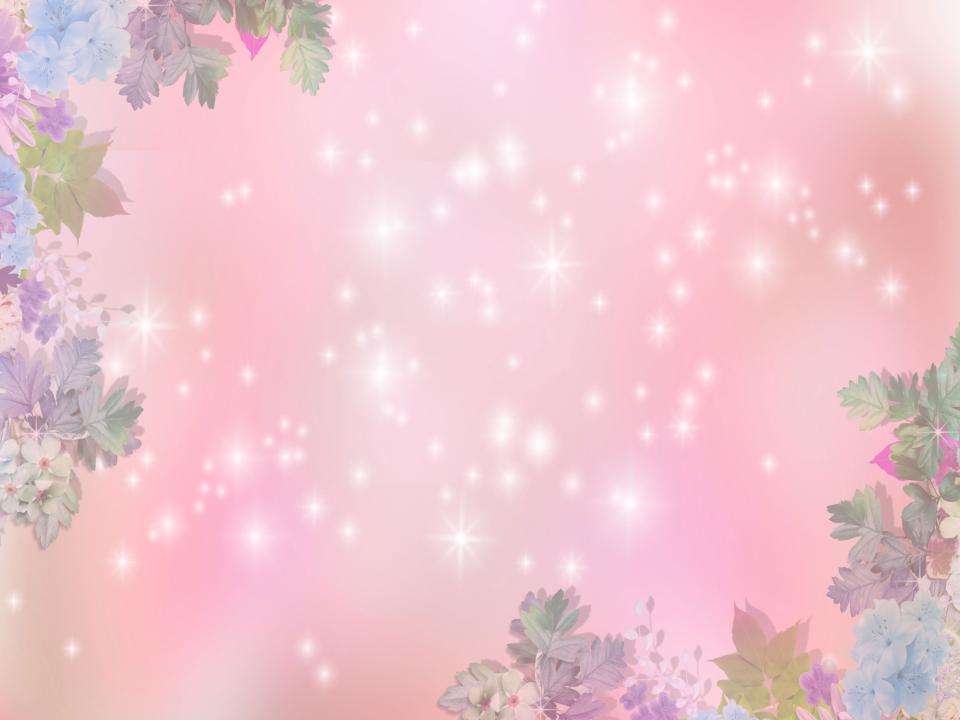 Классный час «Дружба»
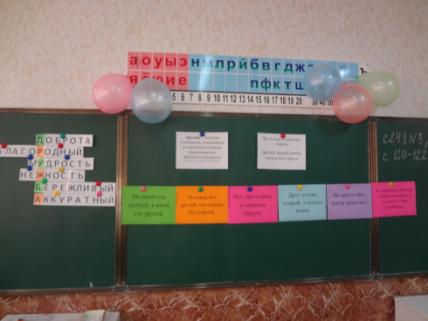 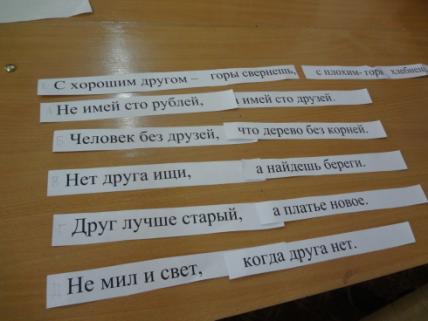 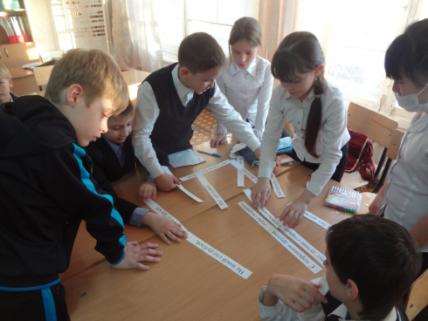 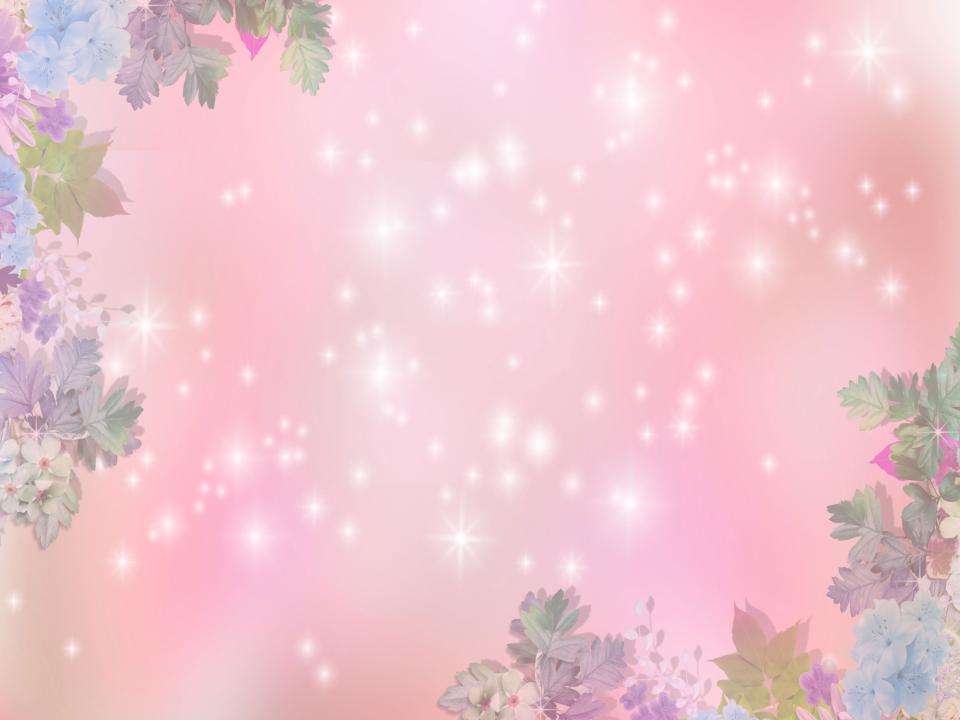 Взаимоотношения в коллективе
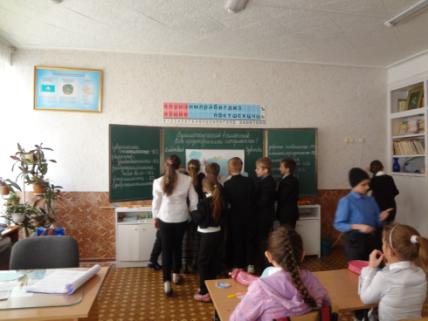 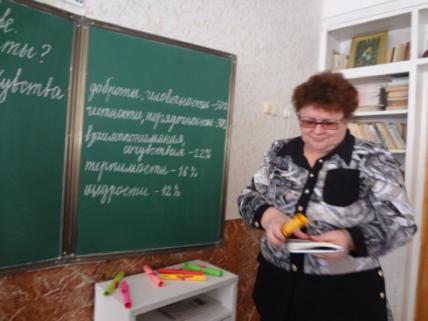 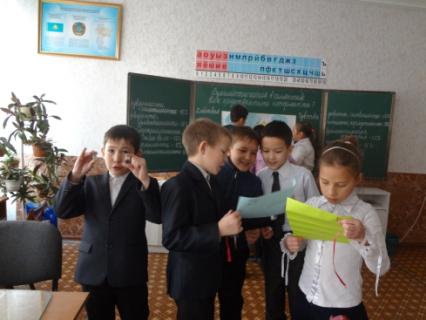 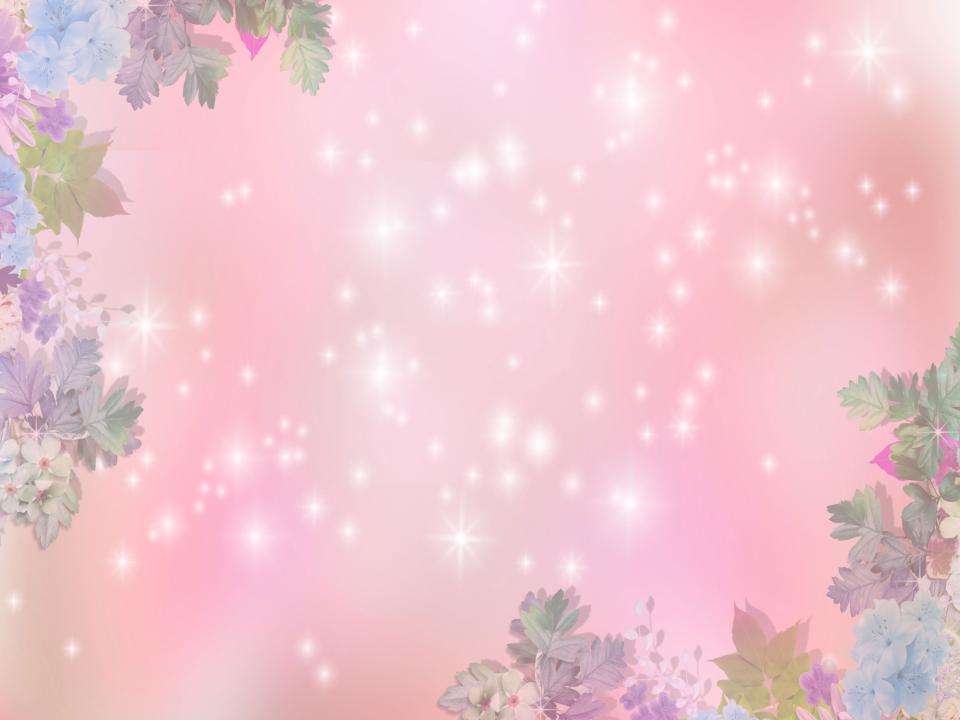 Конкурс эрудитов
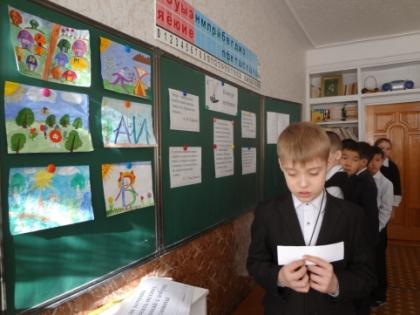 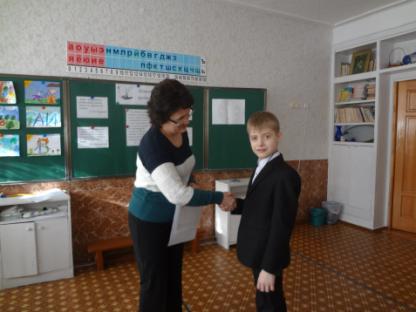 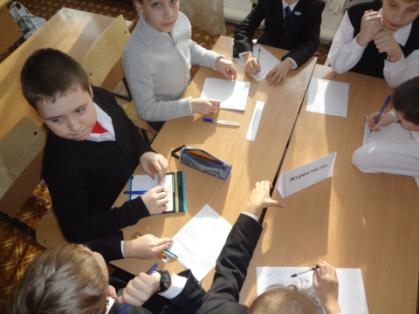 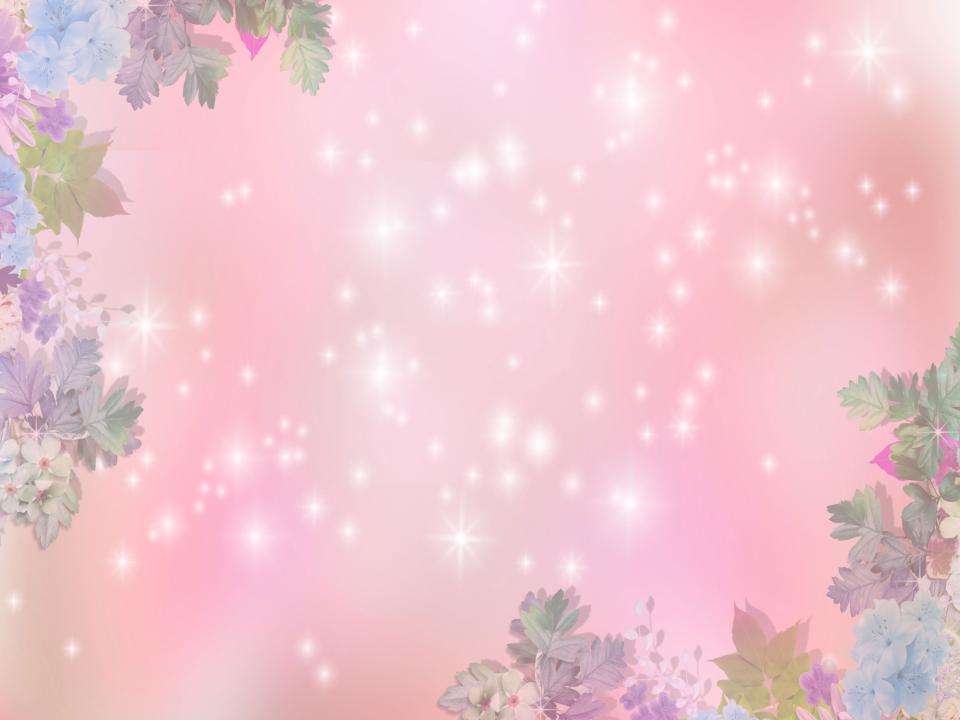 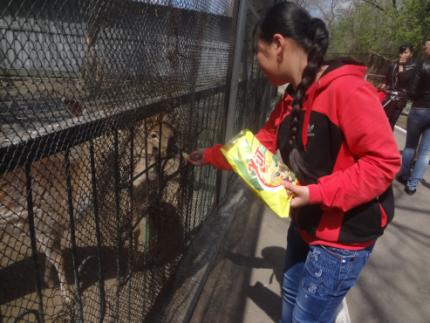 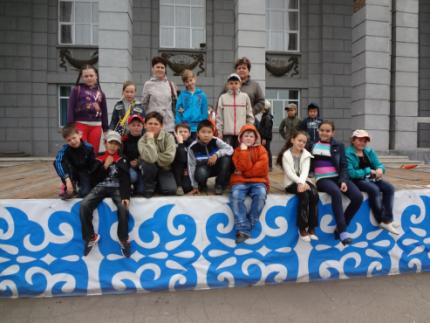 Лето
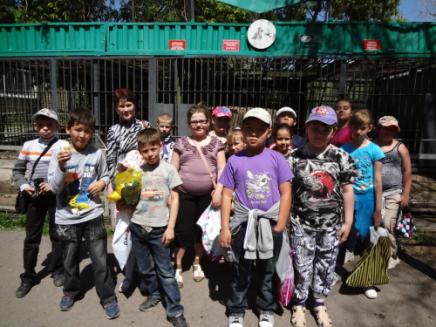 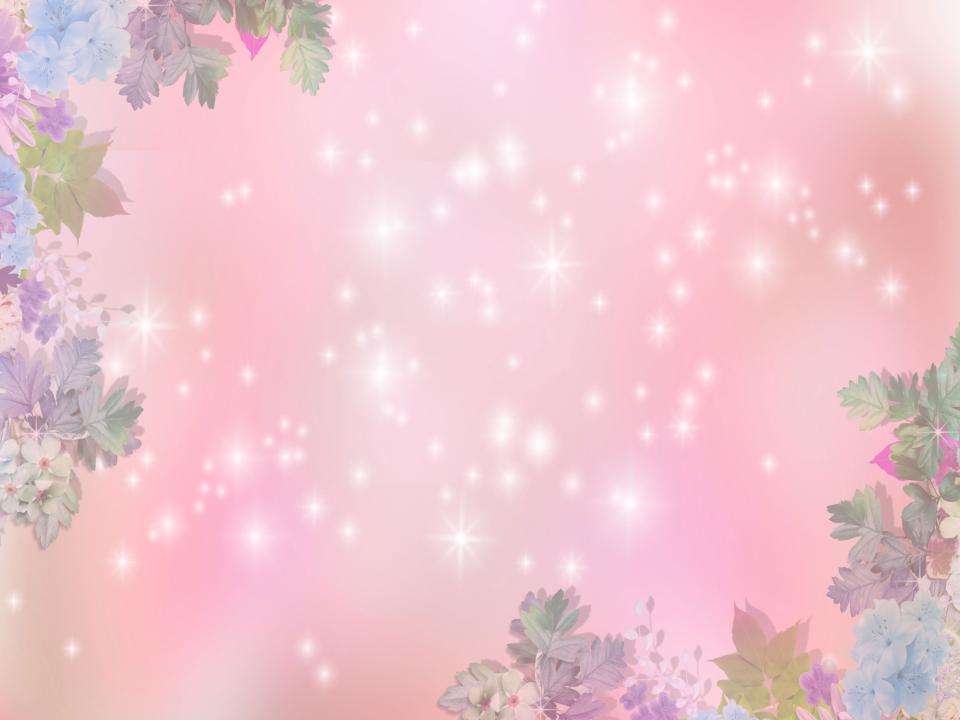 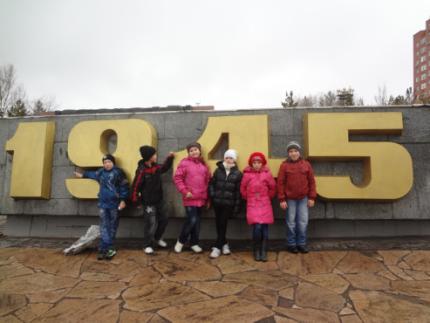 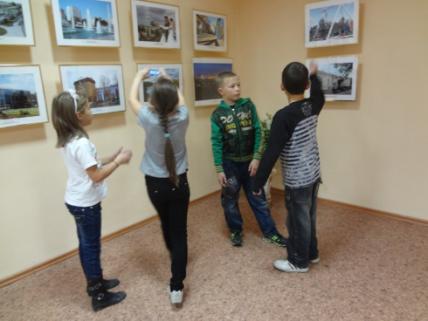 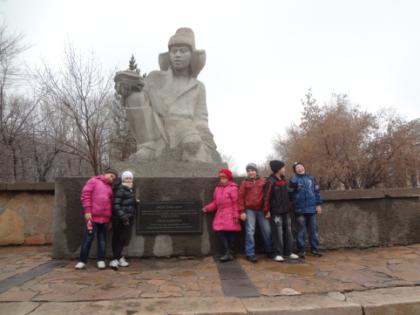 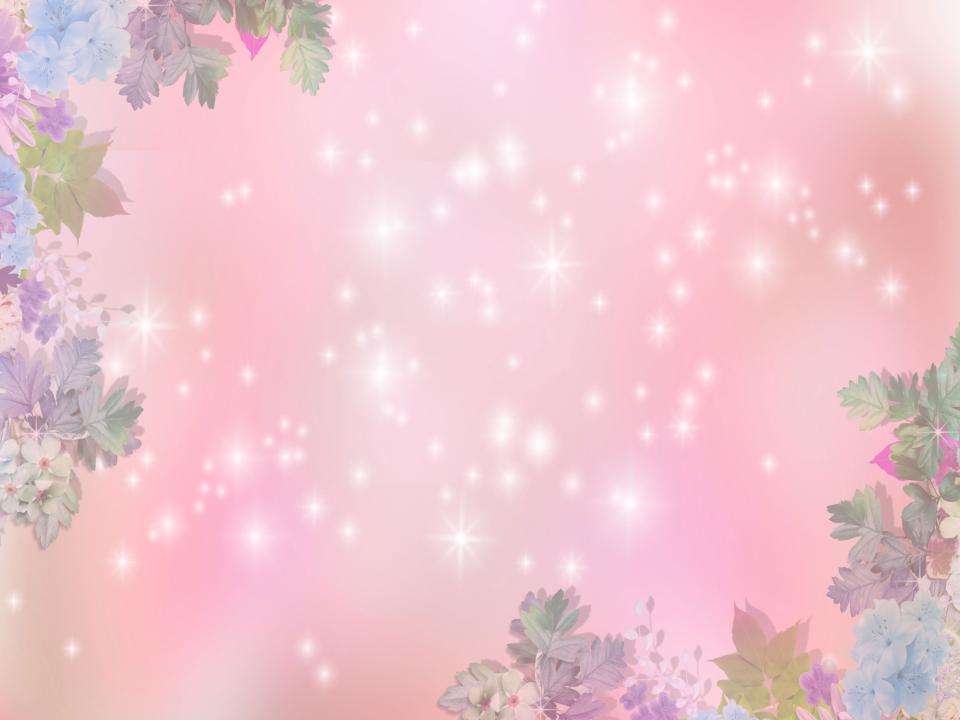 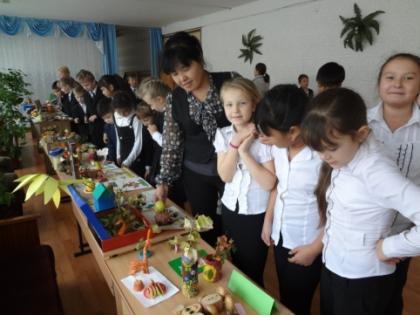 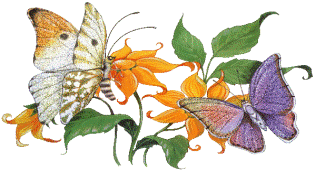 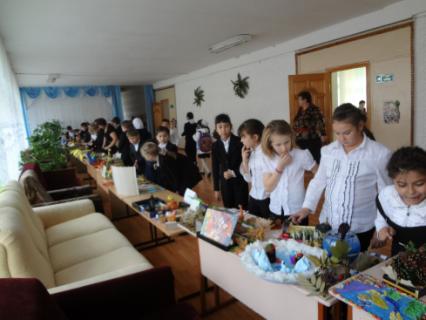 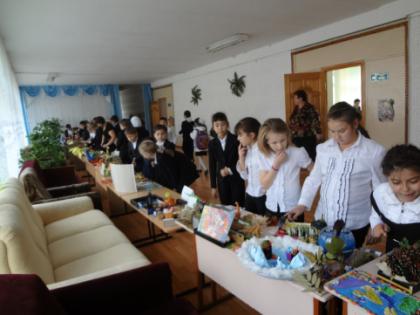 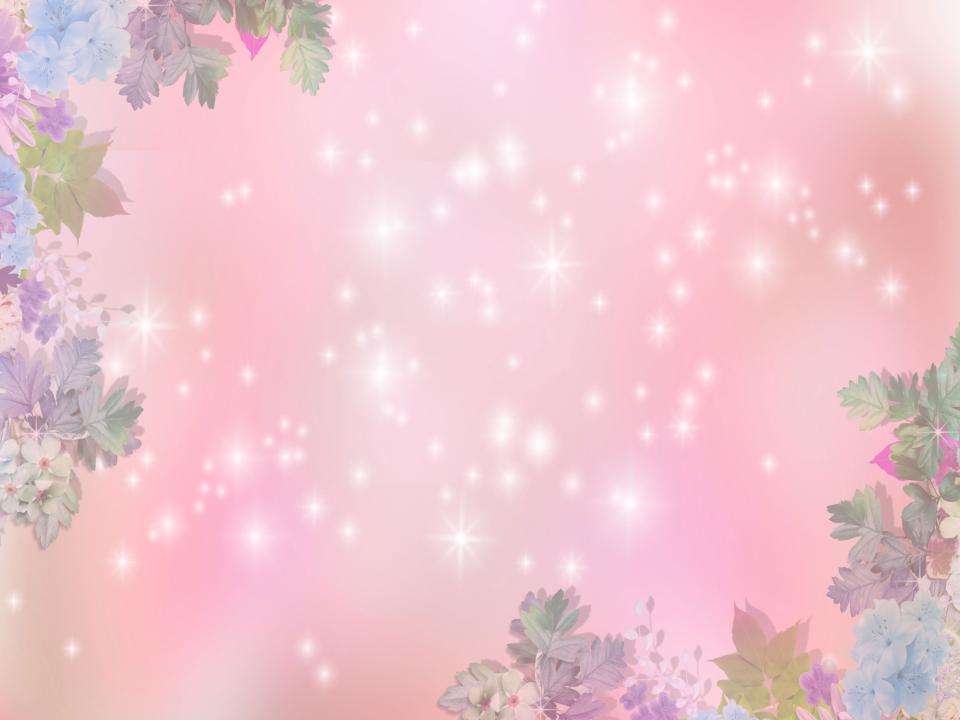 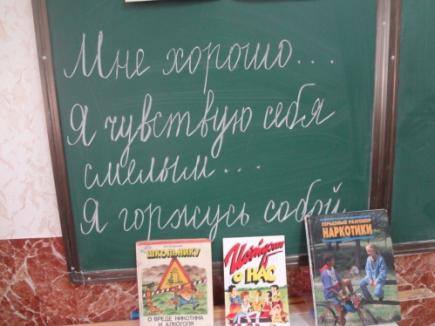 Улица без наркотиков
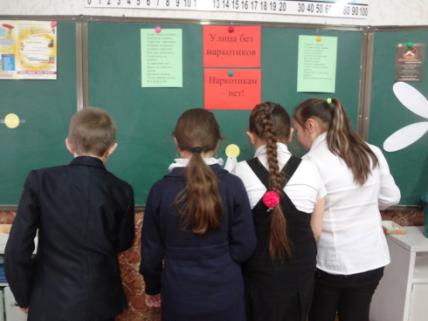 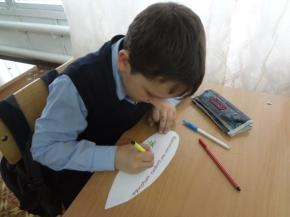 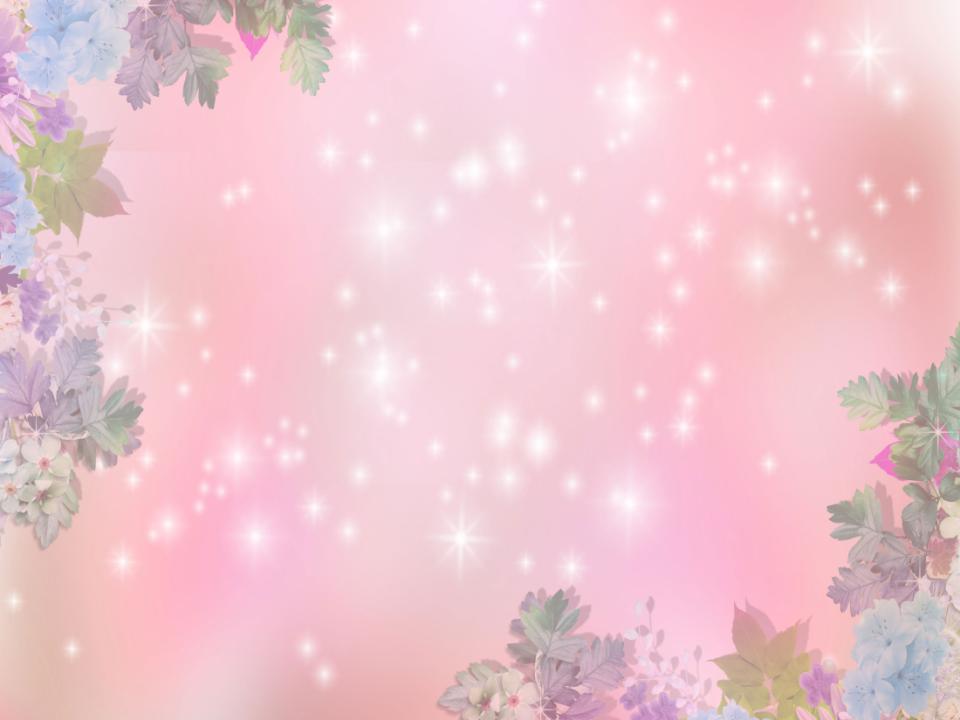 Умники и умницы
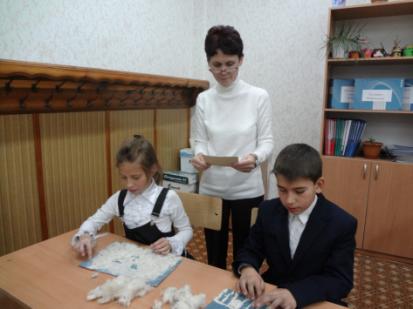 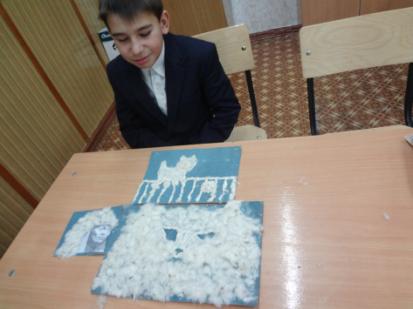 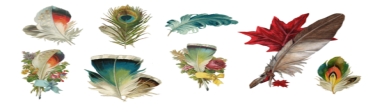 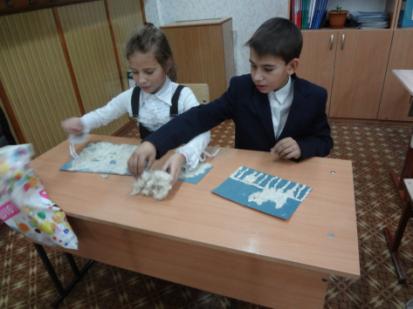 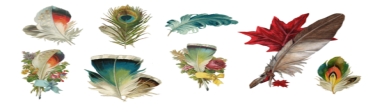 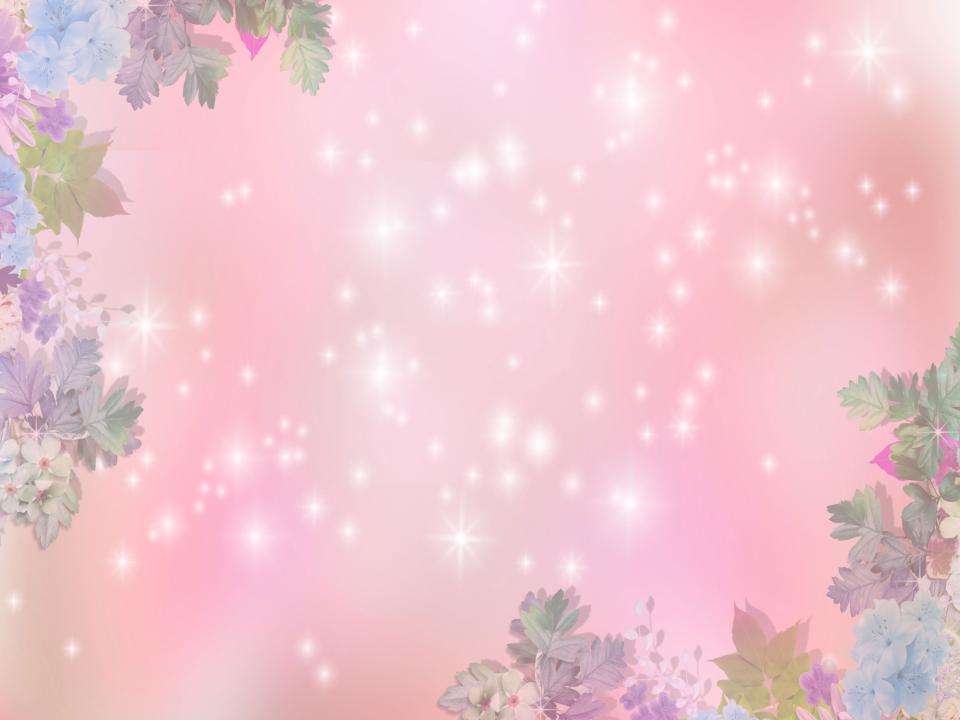 Уроки физкультуры
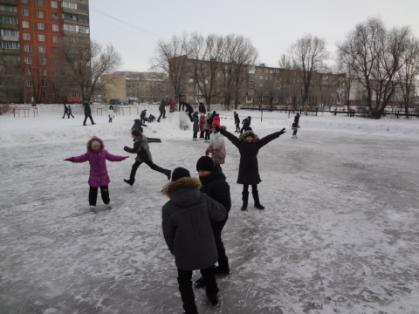 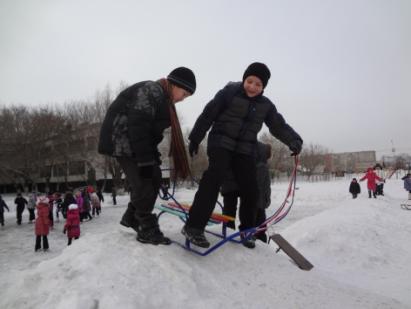 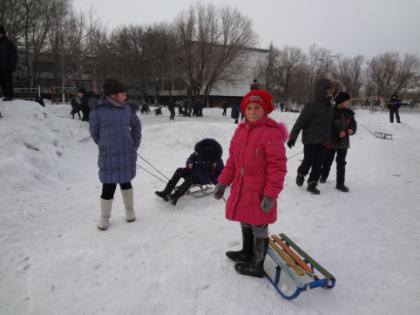 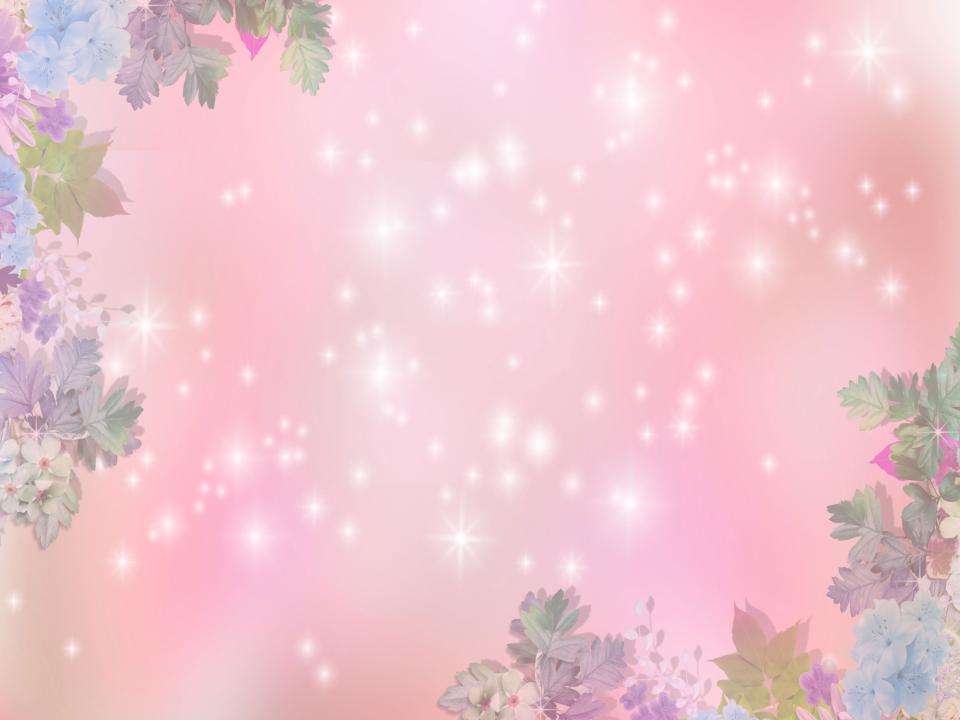 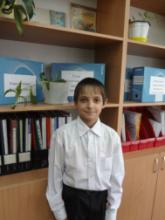 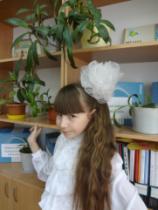 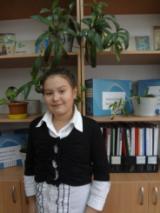 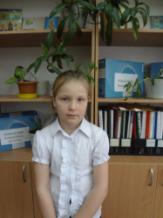 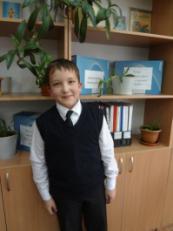 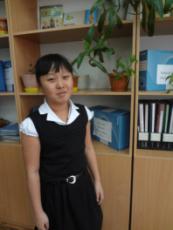 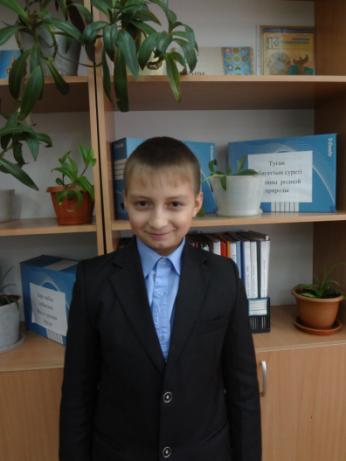 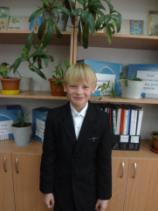 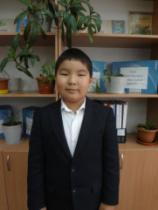 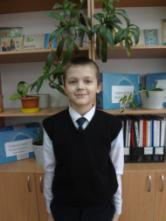 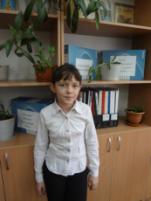 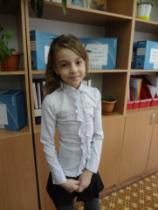 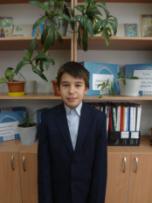 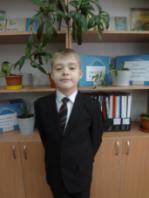 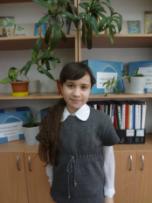 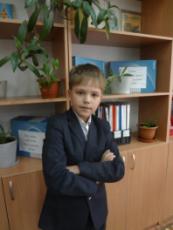 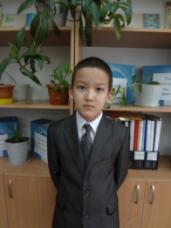 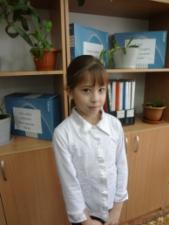 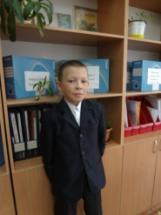 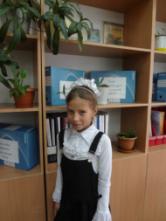 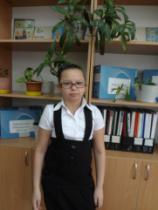 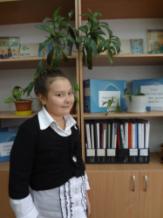 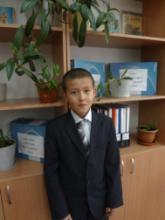 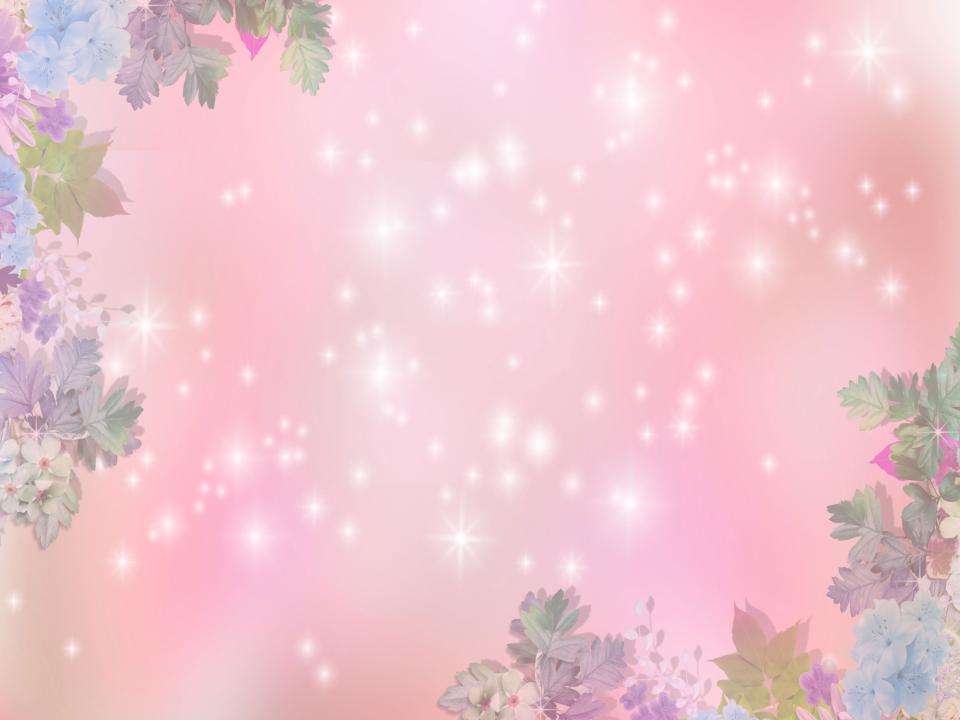 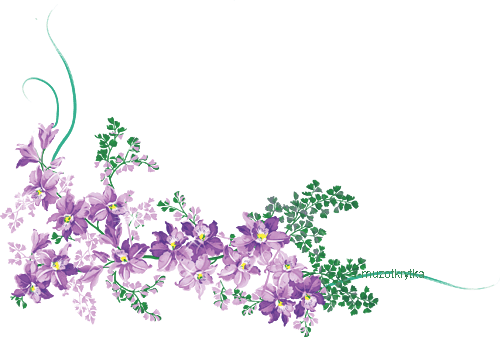 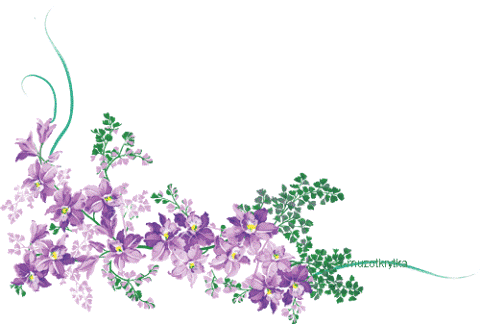 Спасибо!
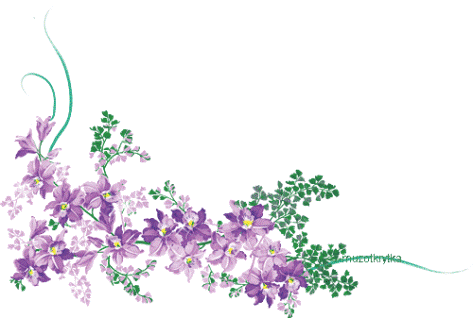 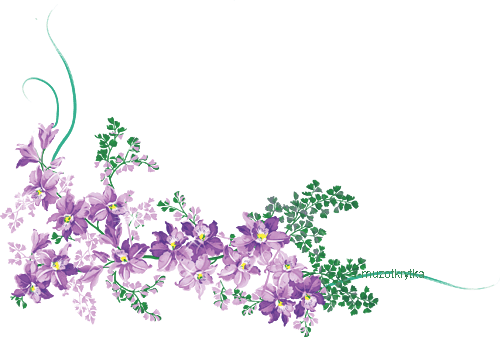